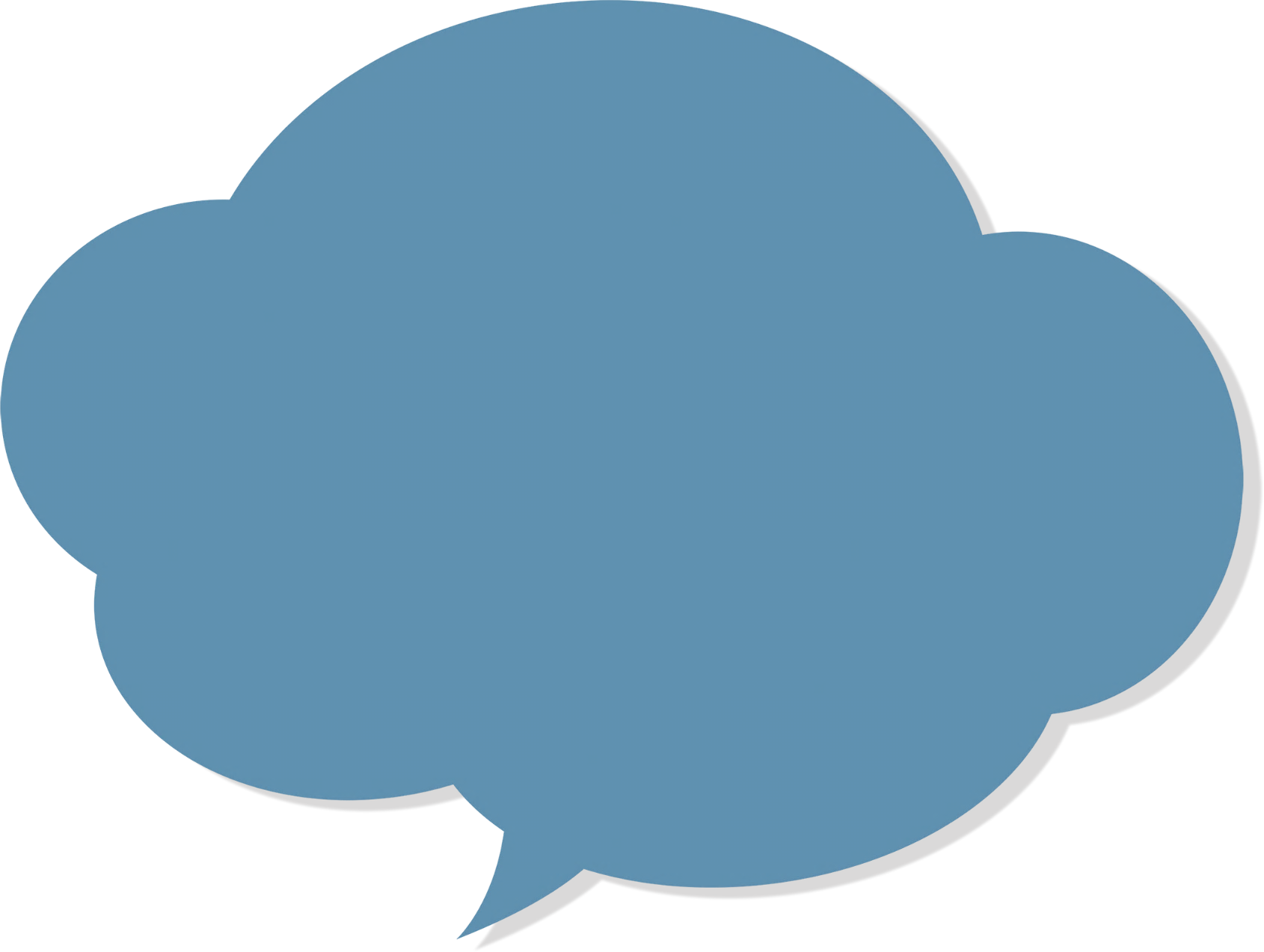 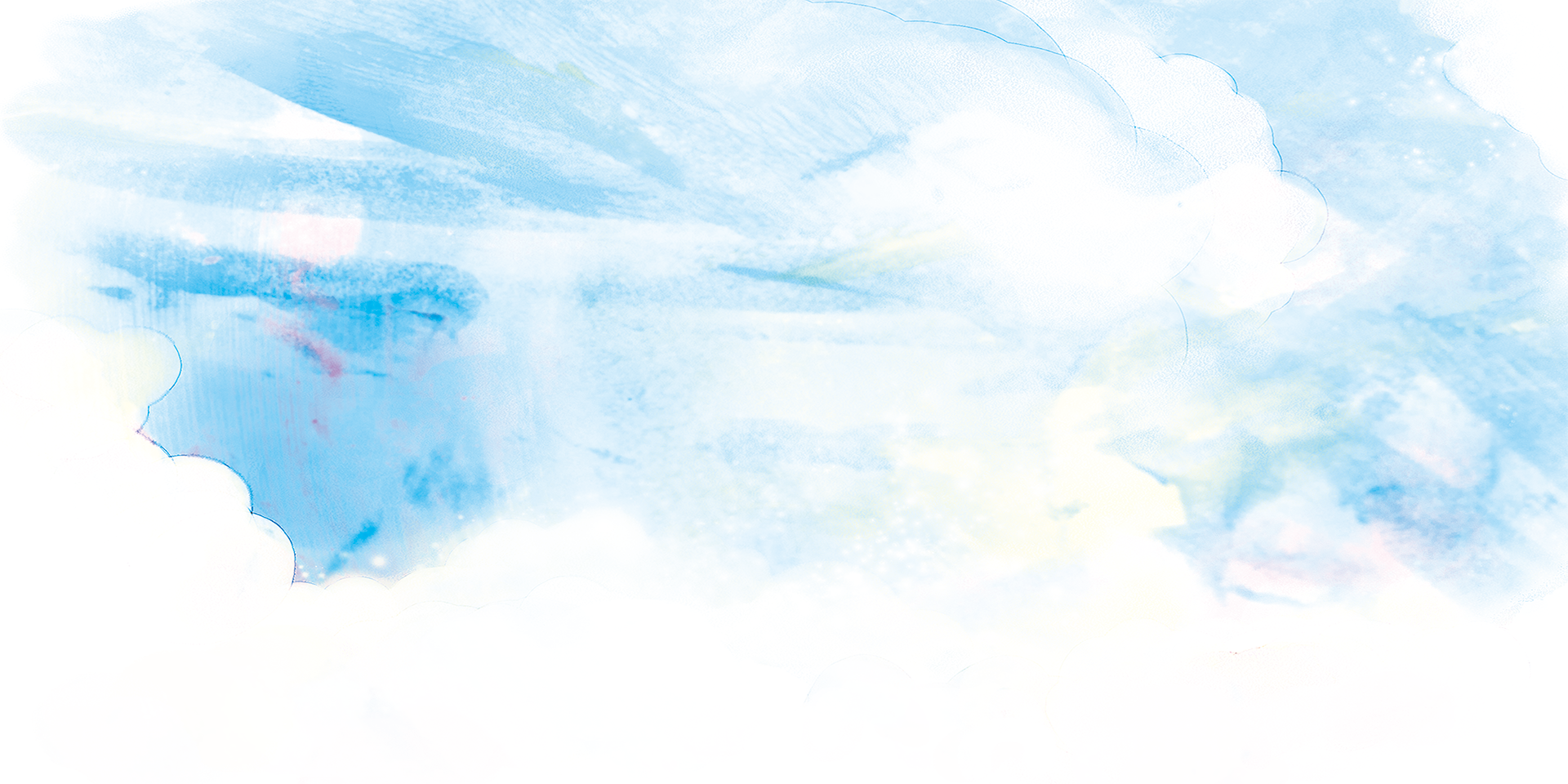 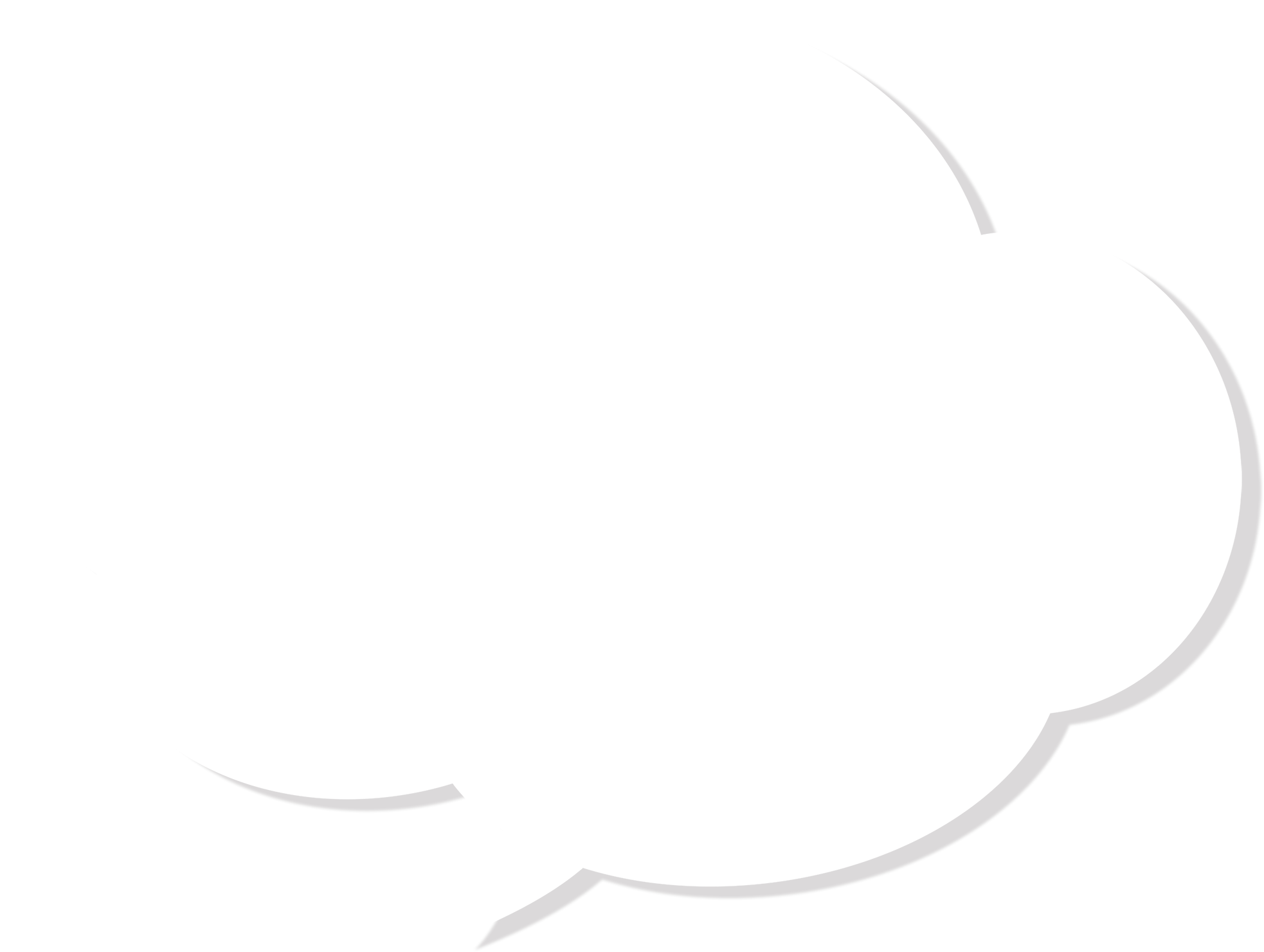 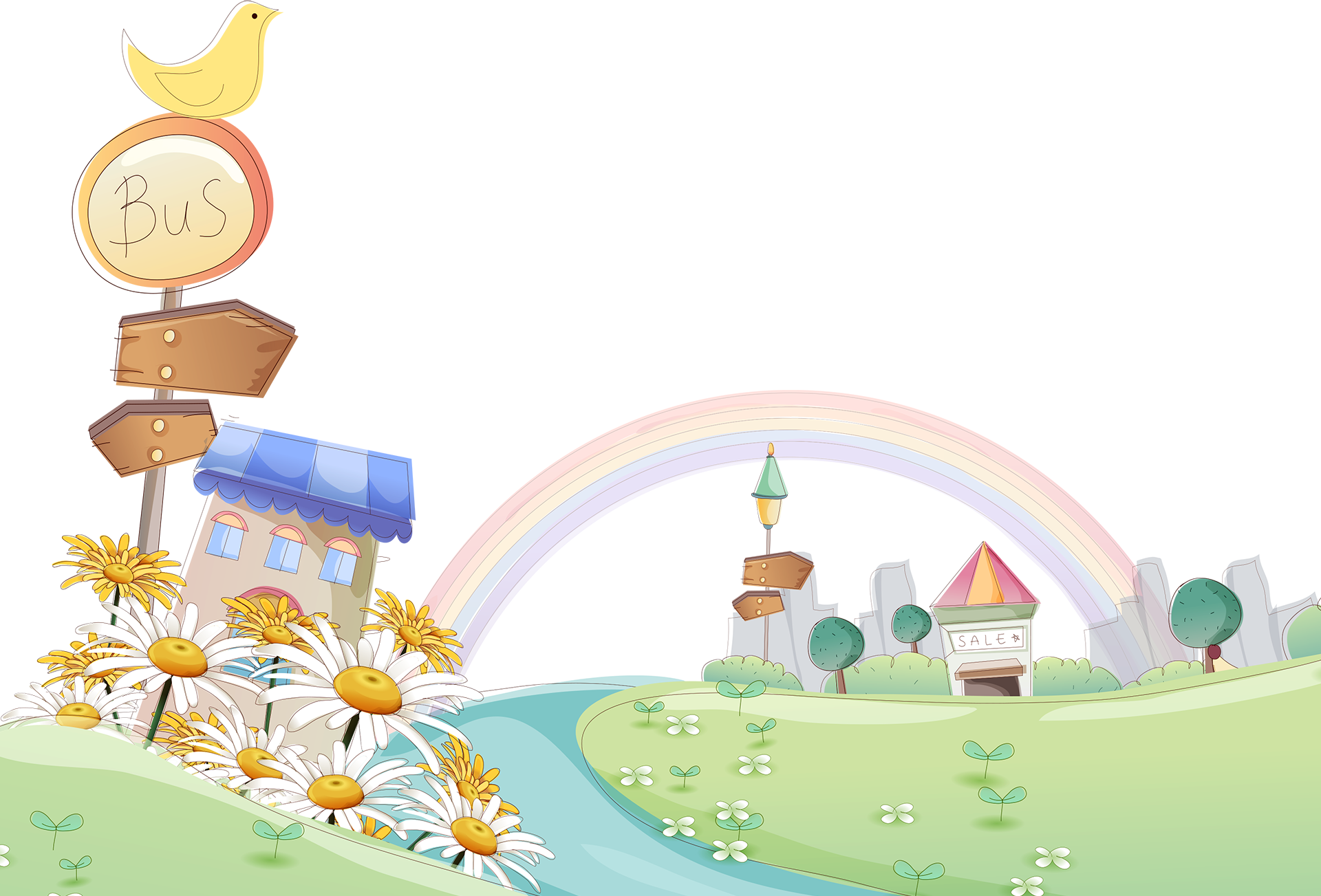 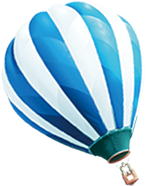 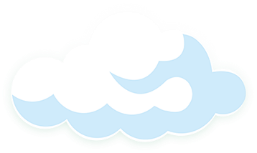 MÔN TOÁN
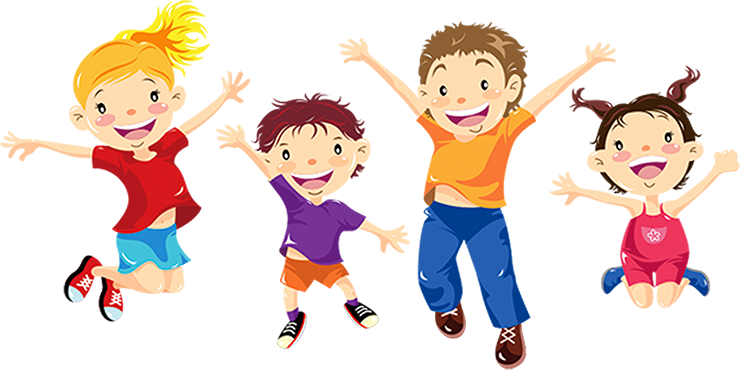 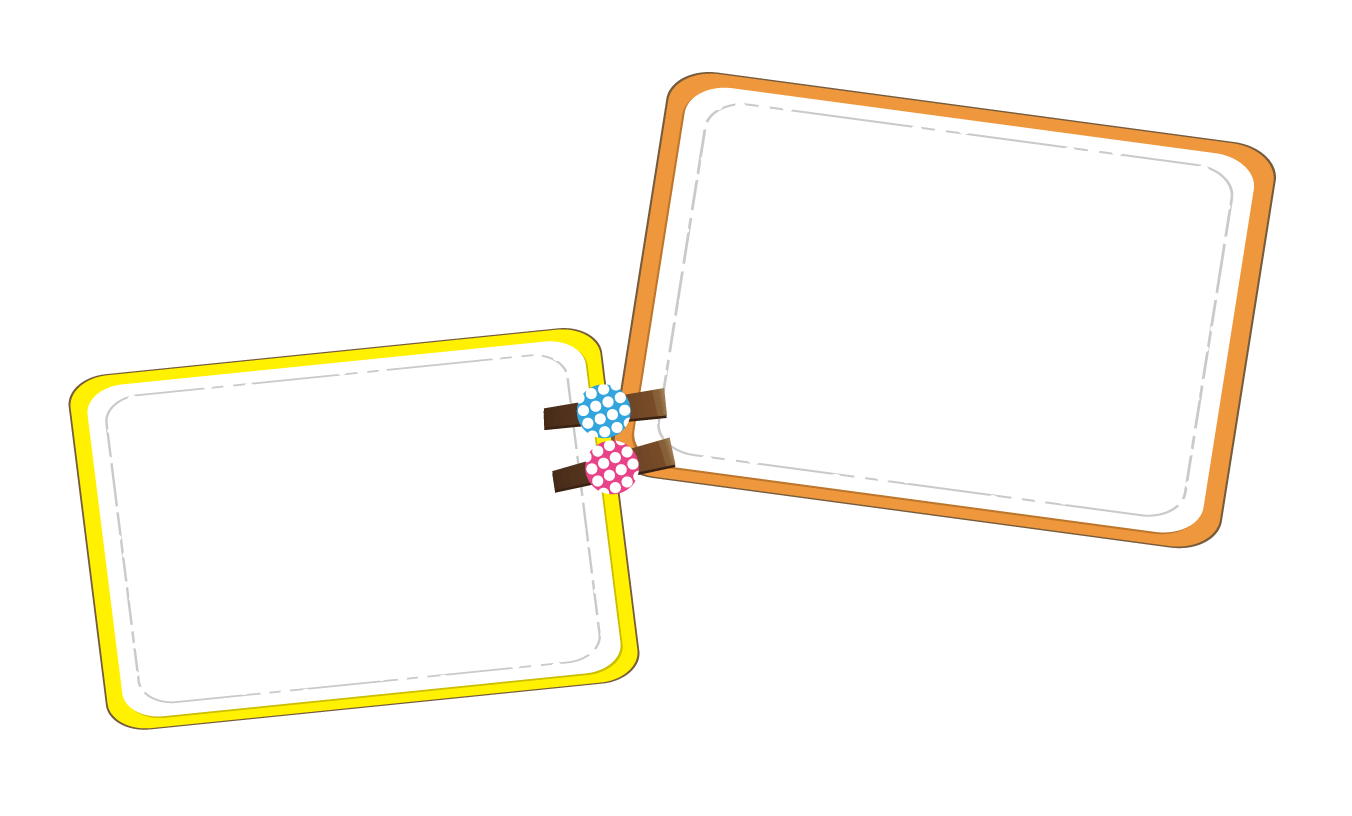 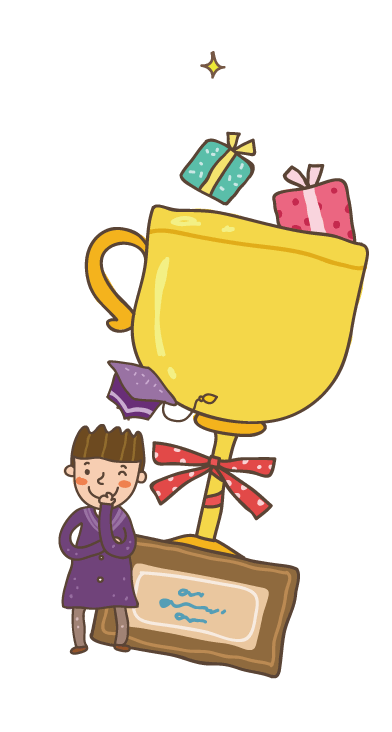 ñoäng
Khôûi
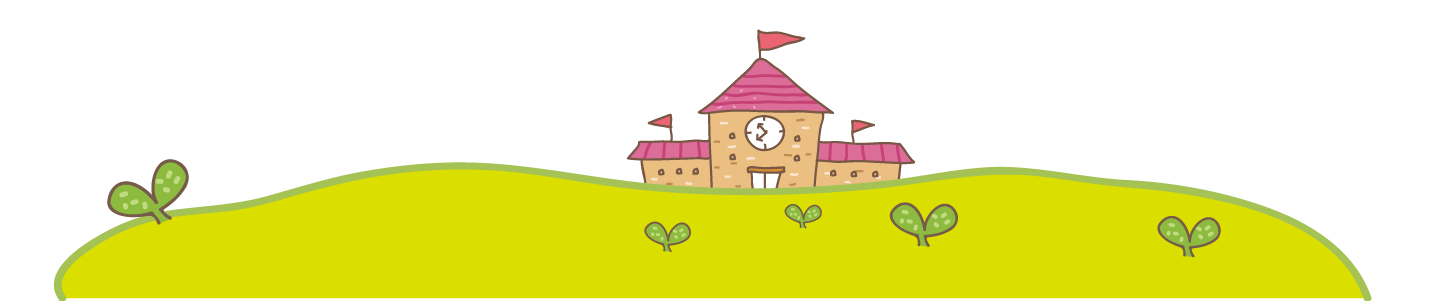 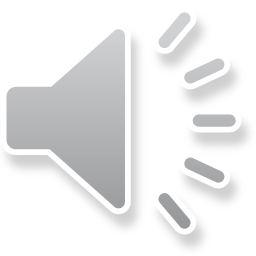 THỢ SĂN HẠT DẺ
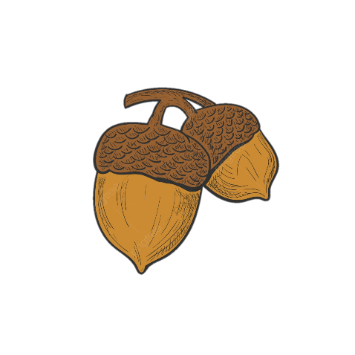 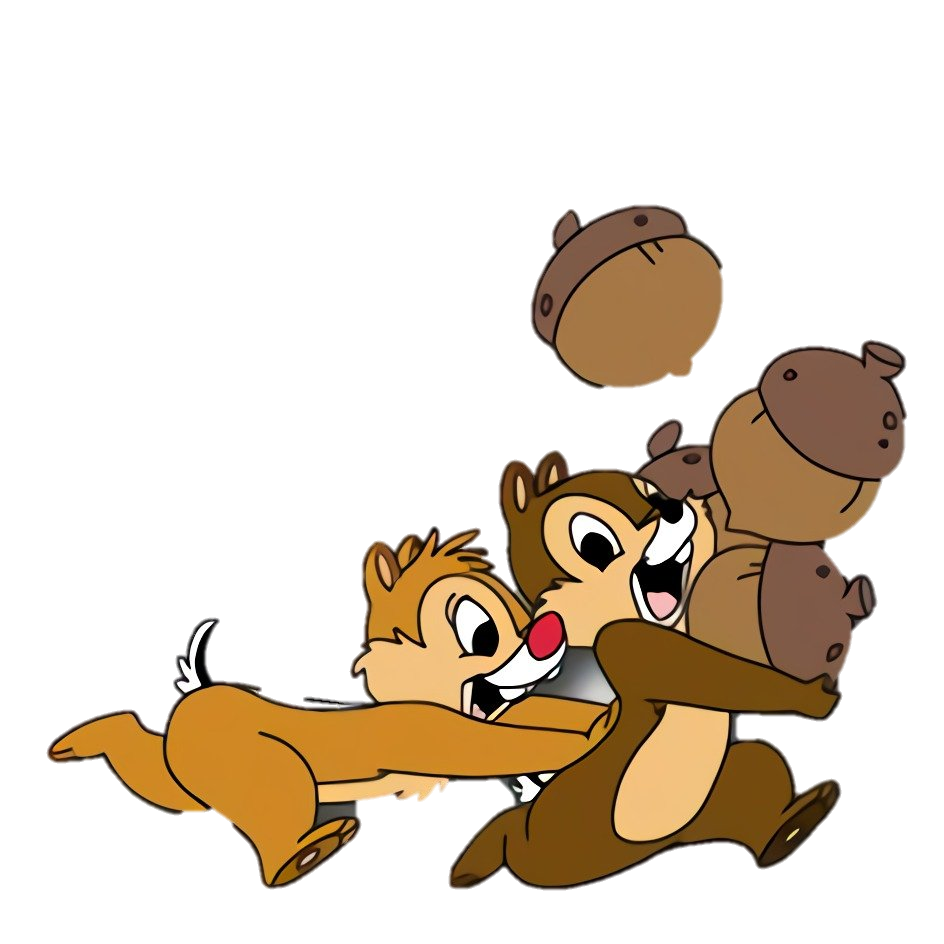 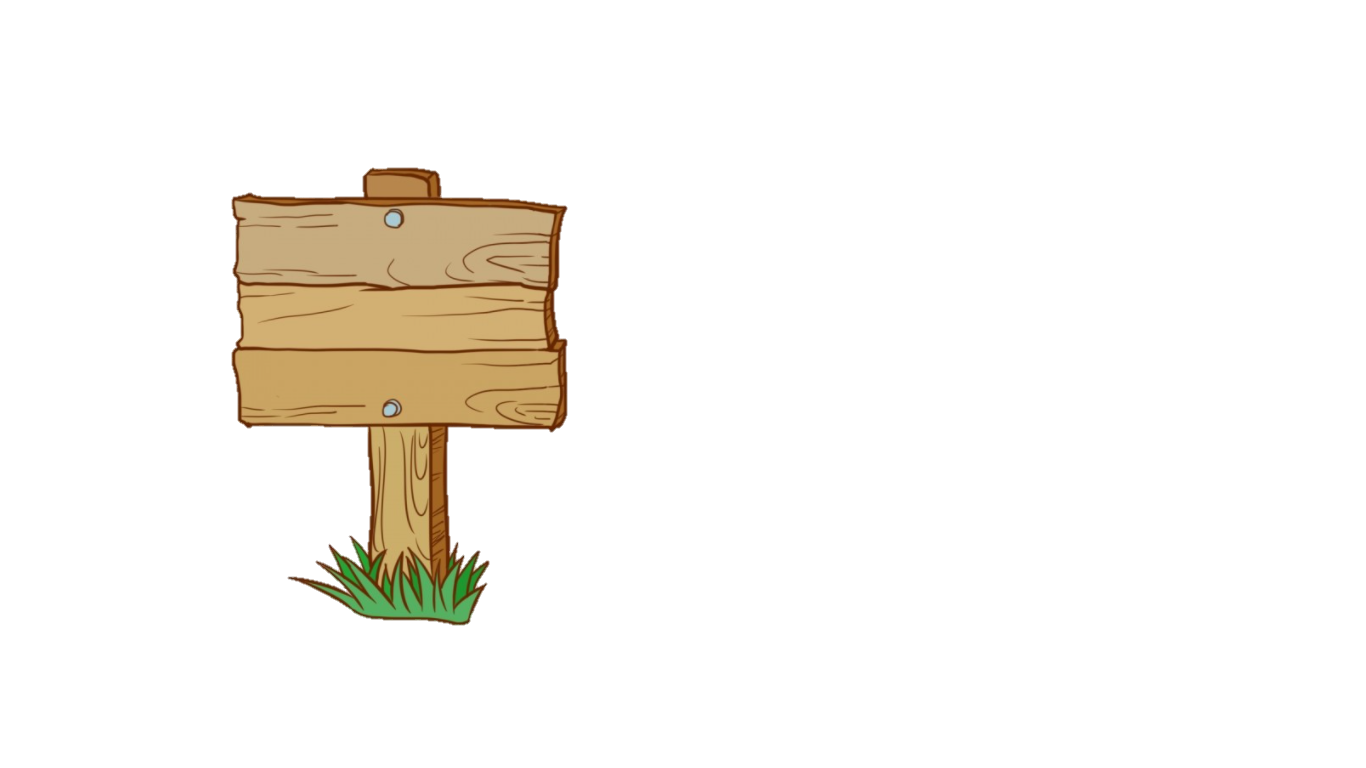 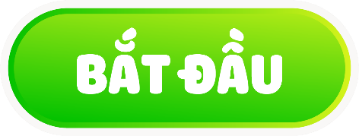 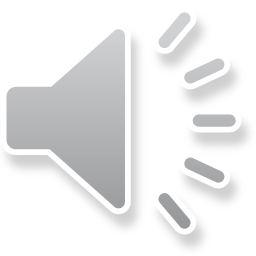 Trong phép tính 25 – 5 = 10 thì 25 được gọi là gì?
A
B
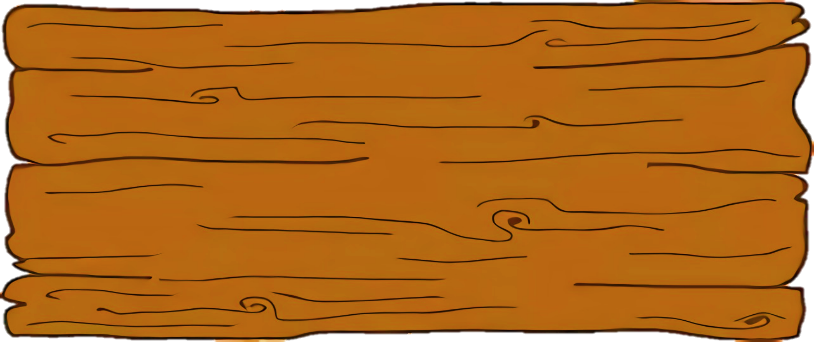 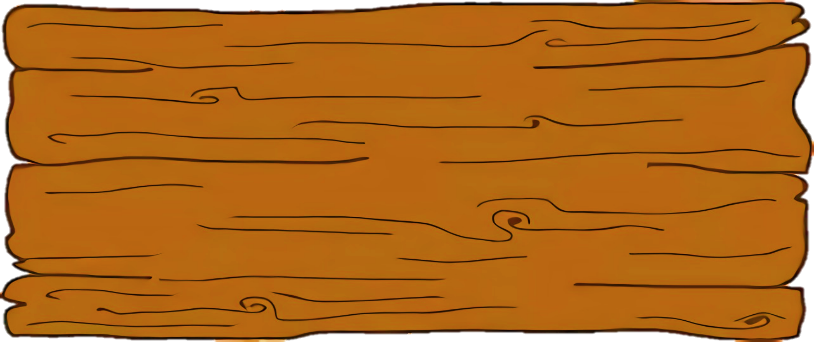 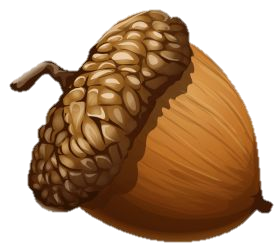 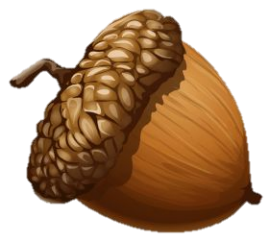 B. Số trừ
A. Số bị trừ
C
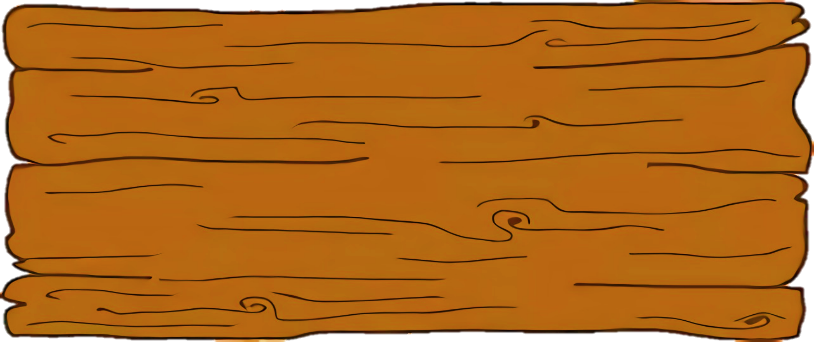 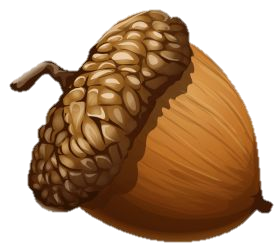 C. Hiệu
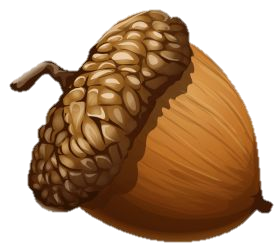 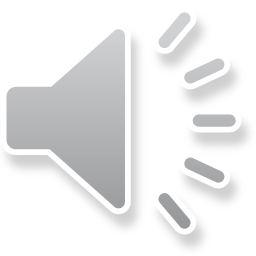 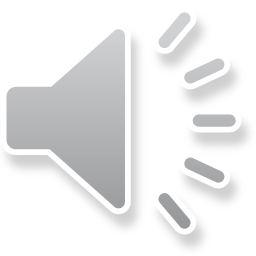 Sai mất rồi!!!
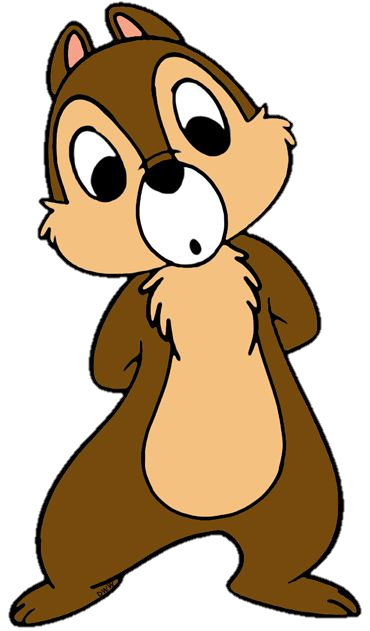 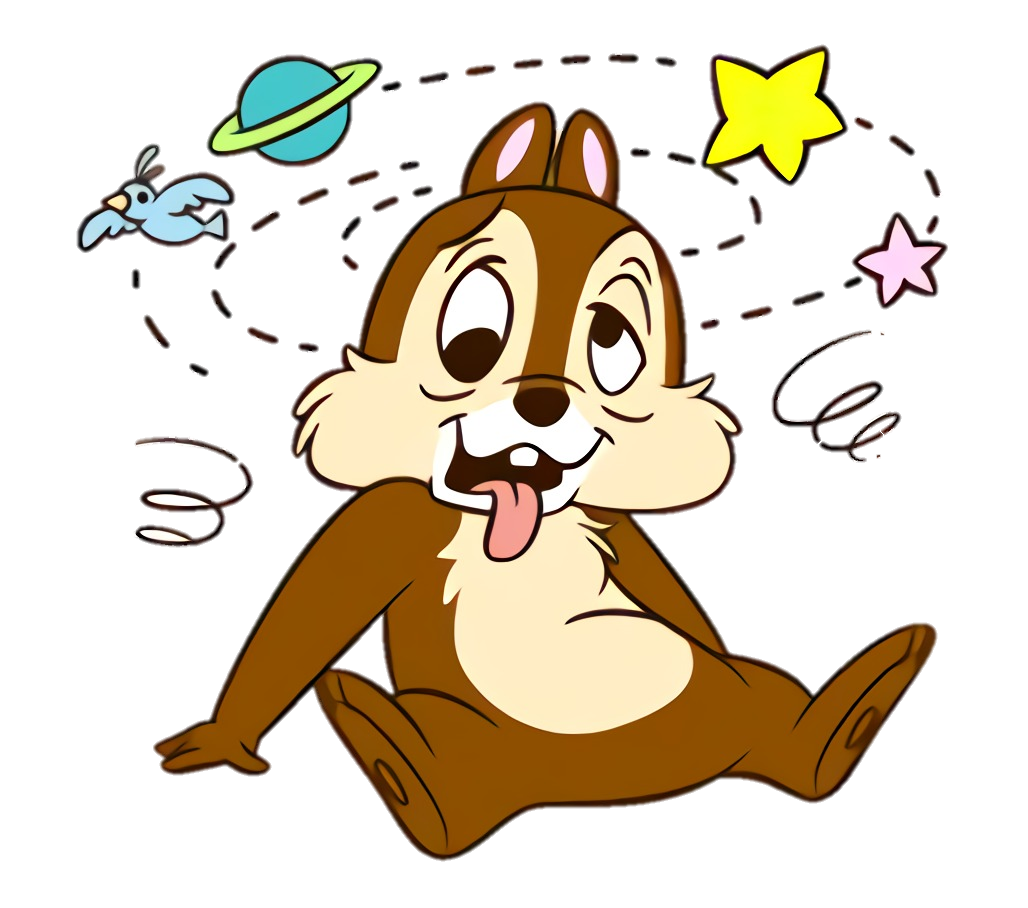 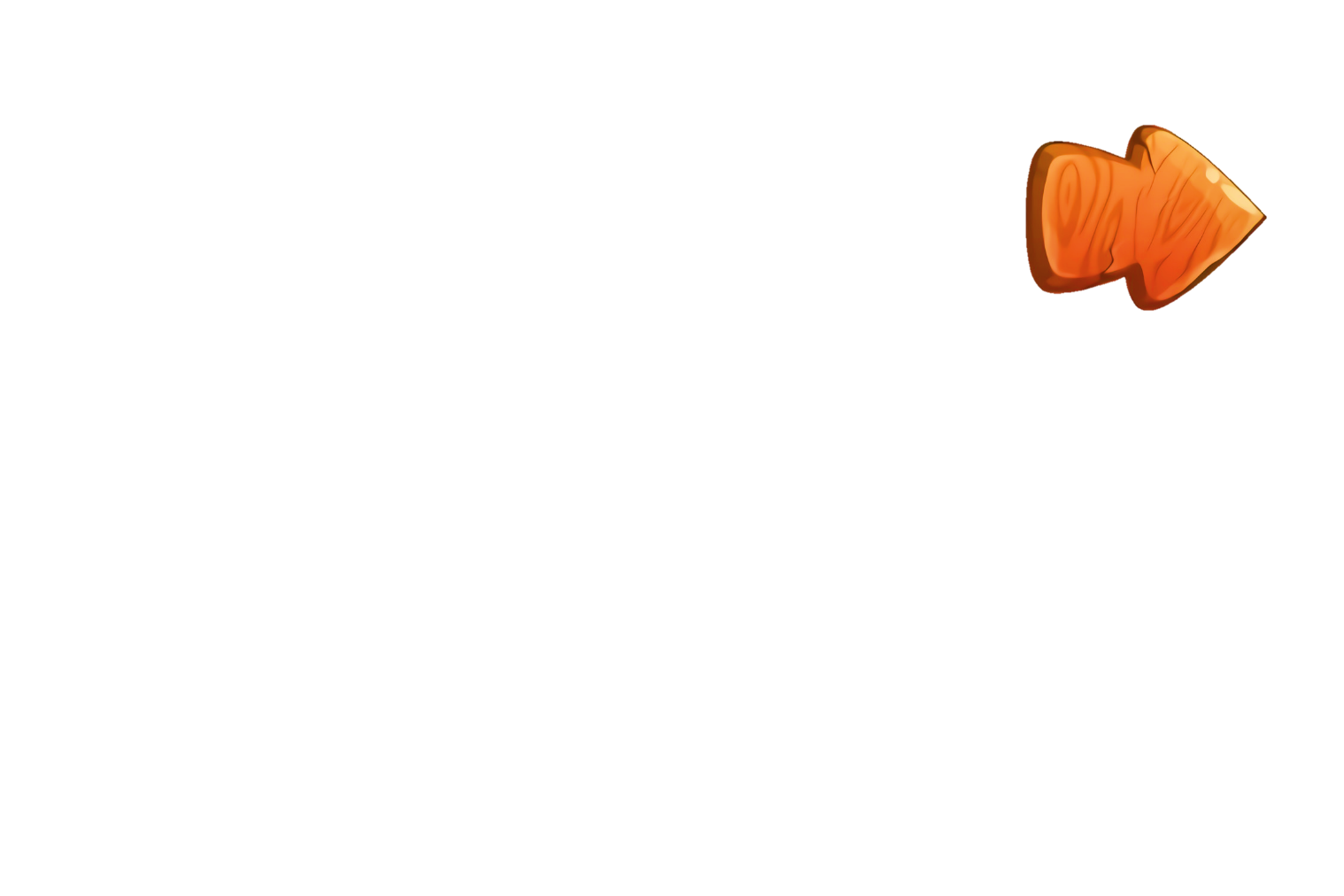 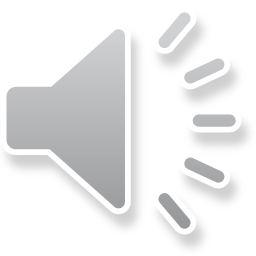 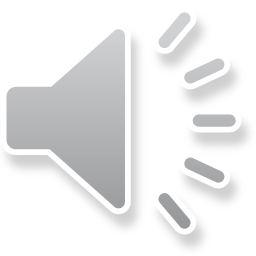 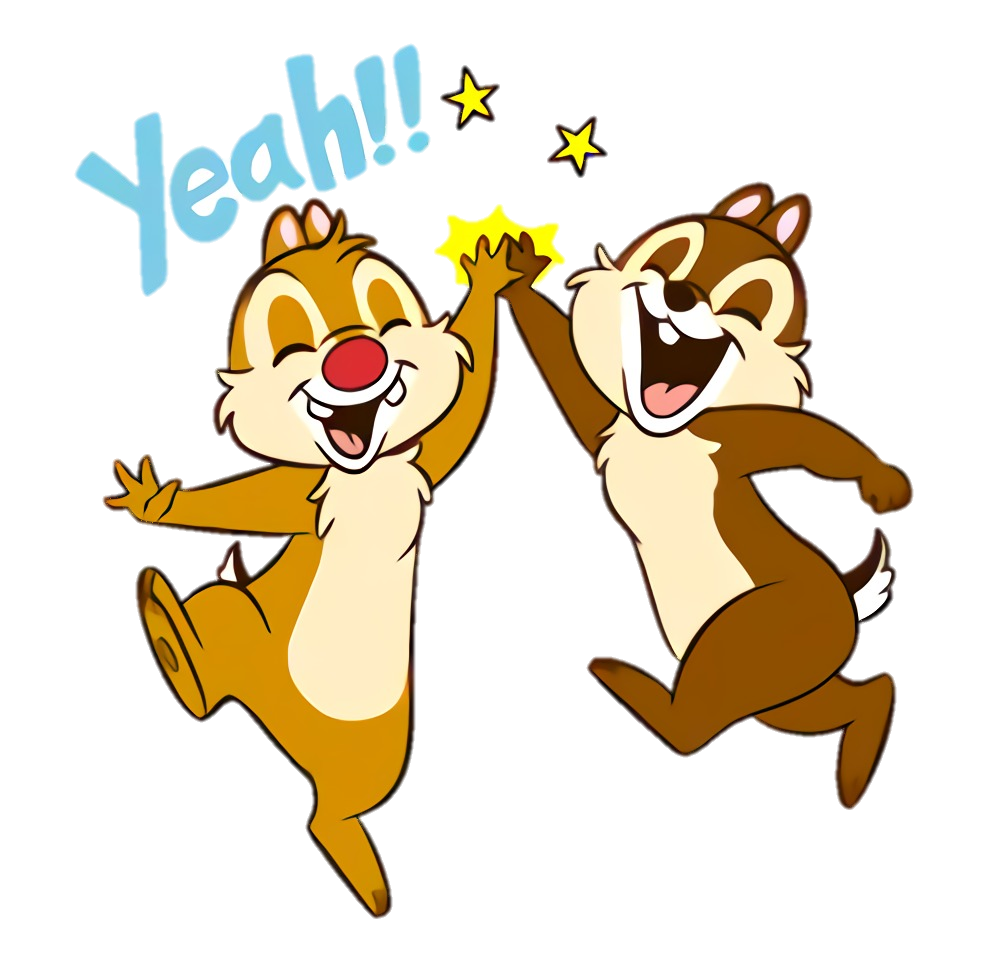 +1
Đúng rồi!
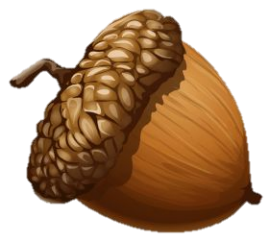 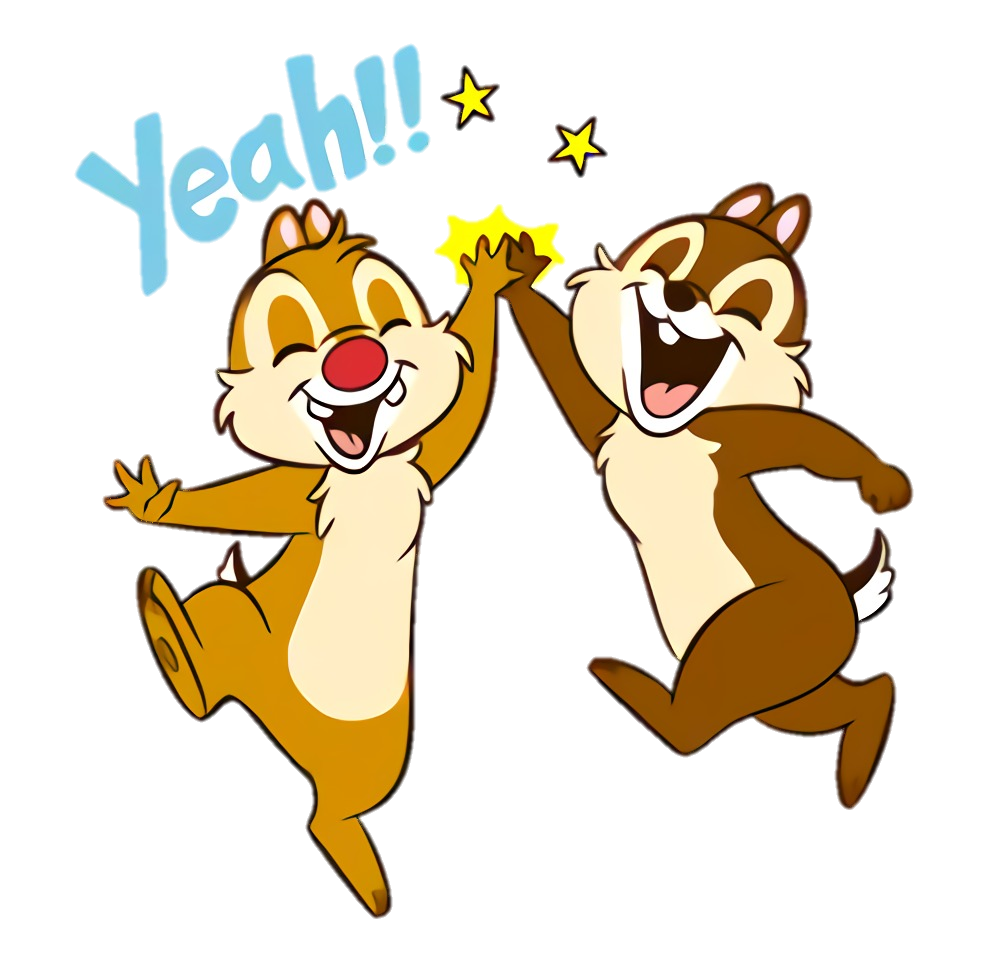 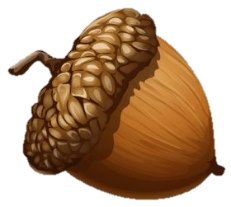 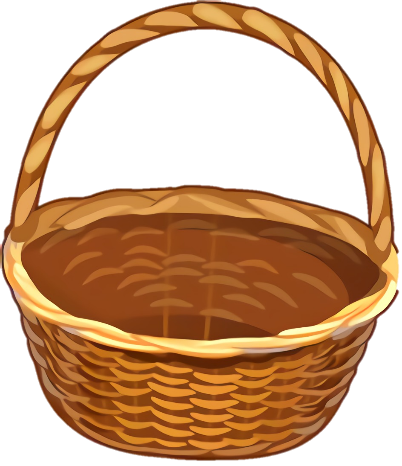 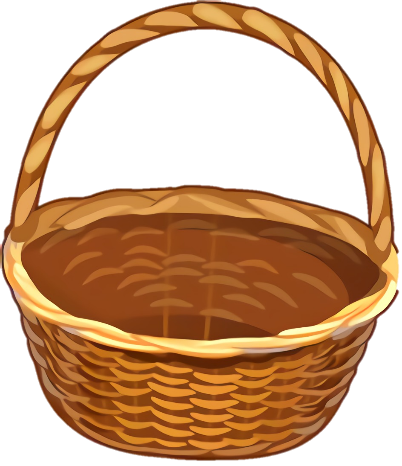 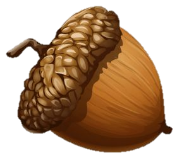 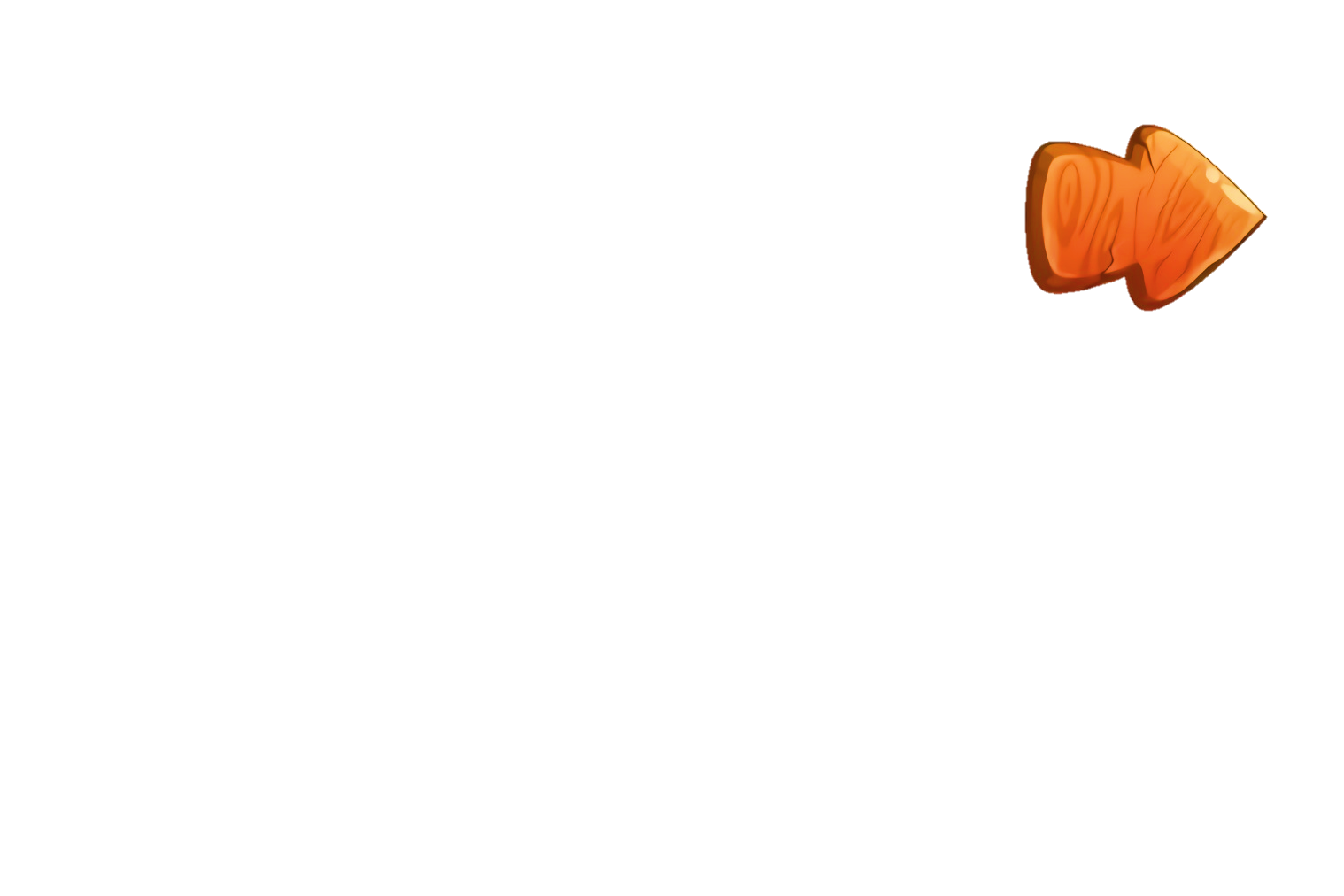 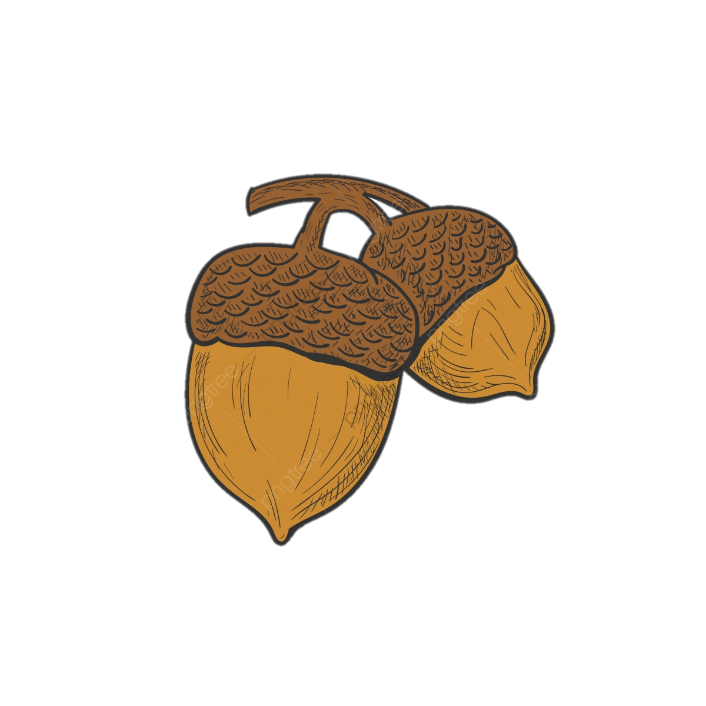 Số nào là số tròn chục?
A
B
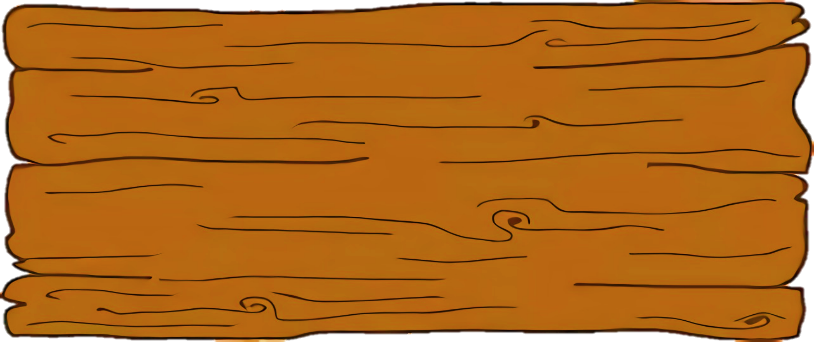 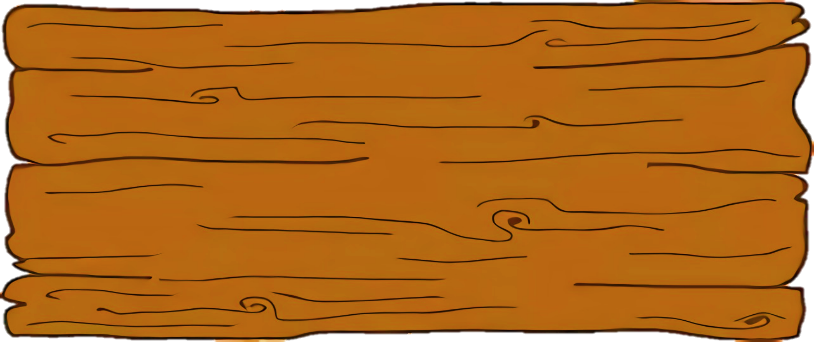 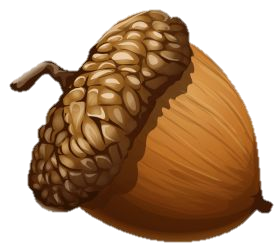 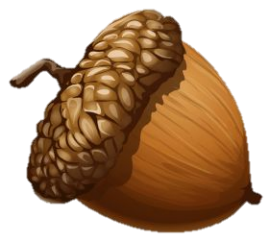 A. 01
B. 5
C
D
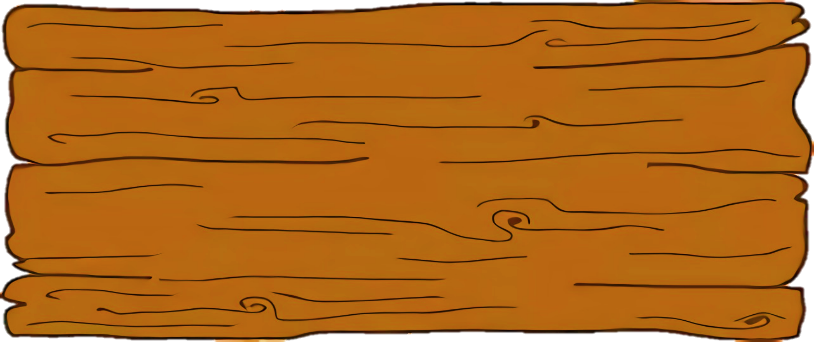 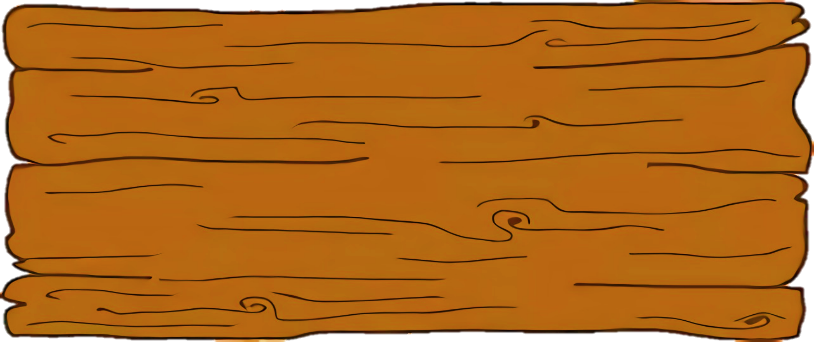 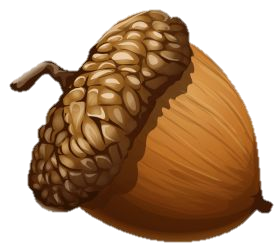 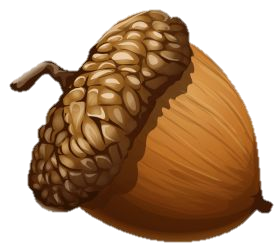 C. 99
D. 10
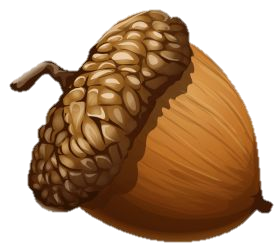 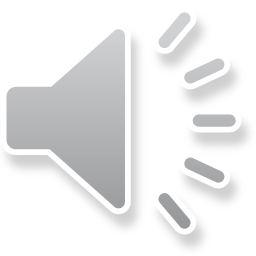 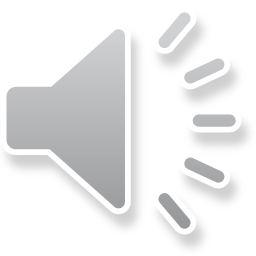 Sai mất rồi!!!
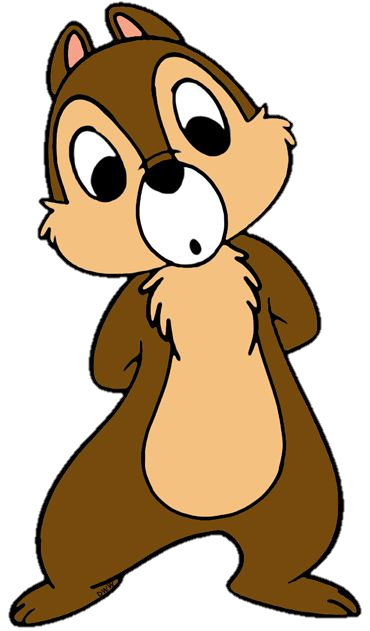 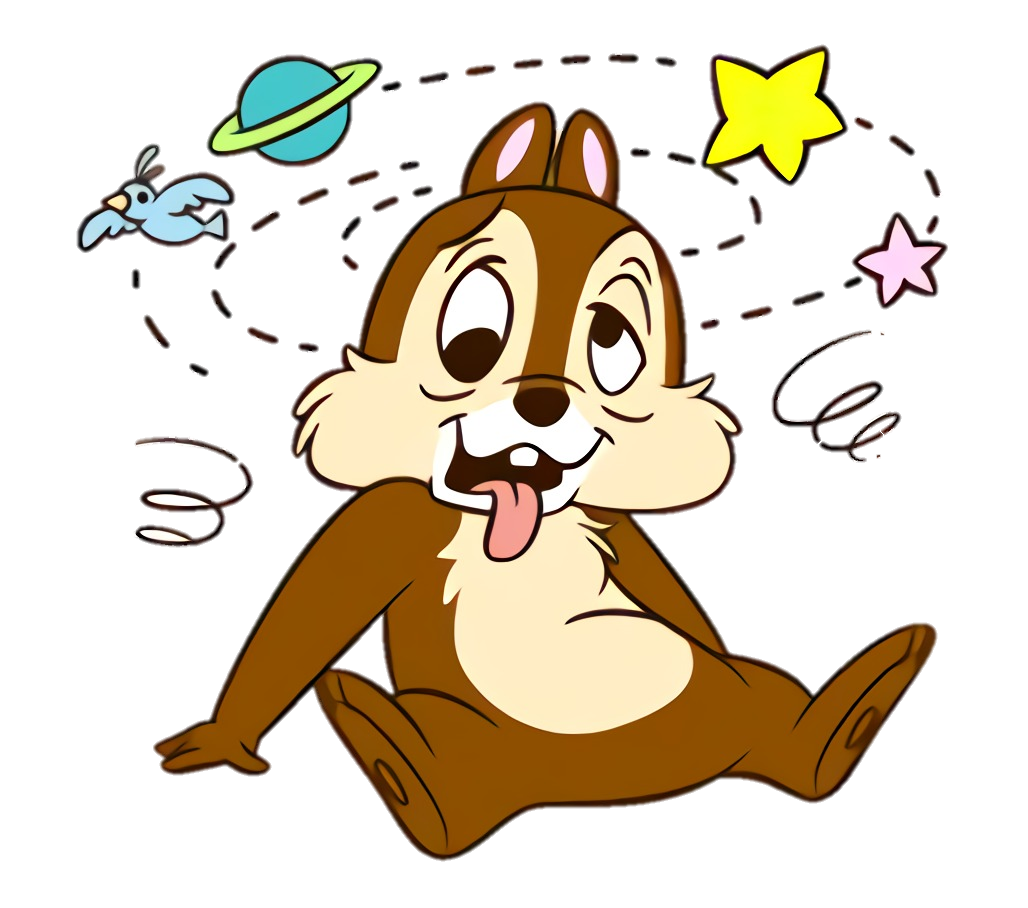 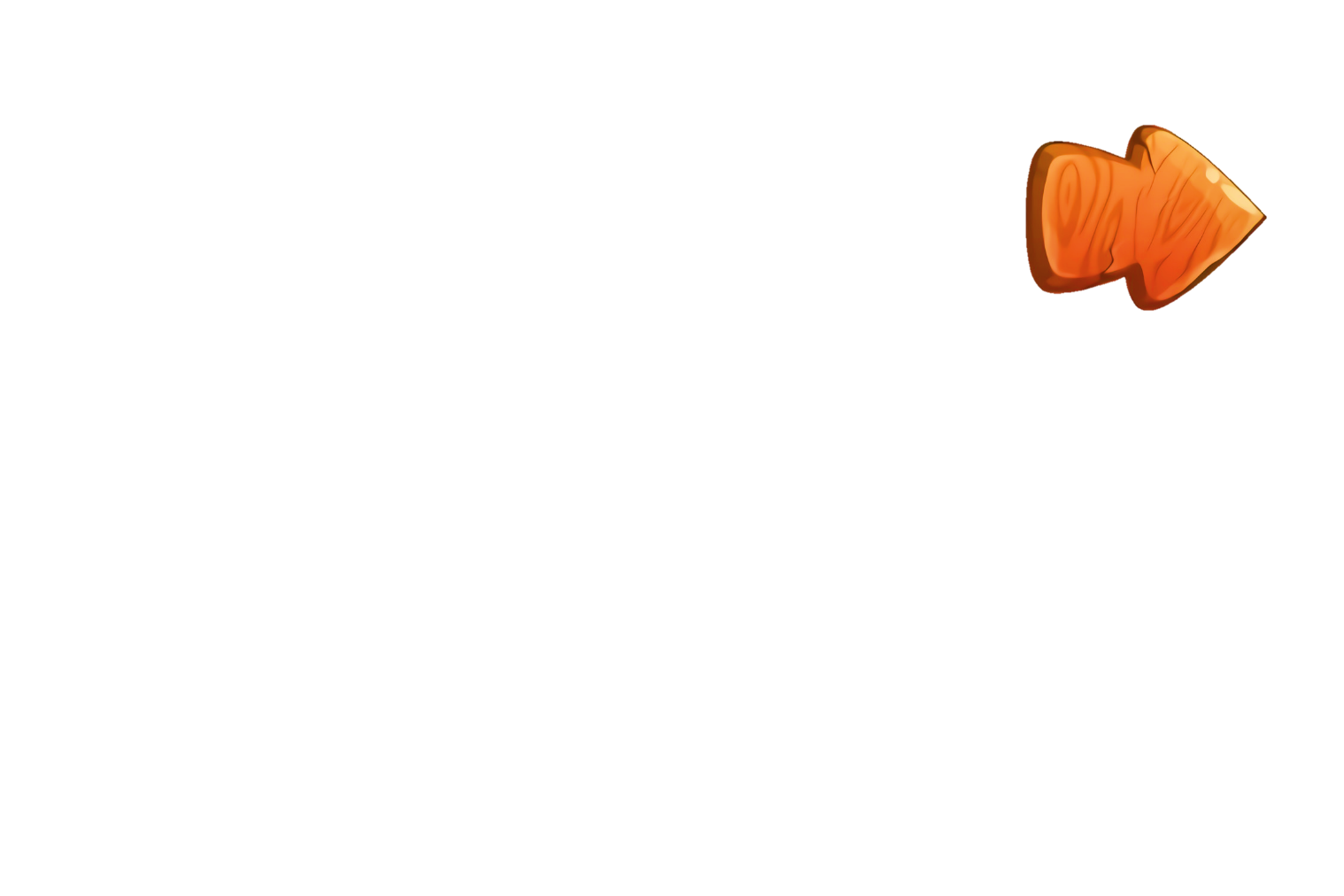 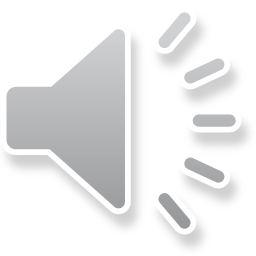 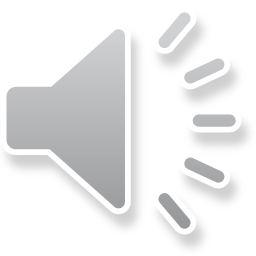 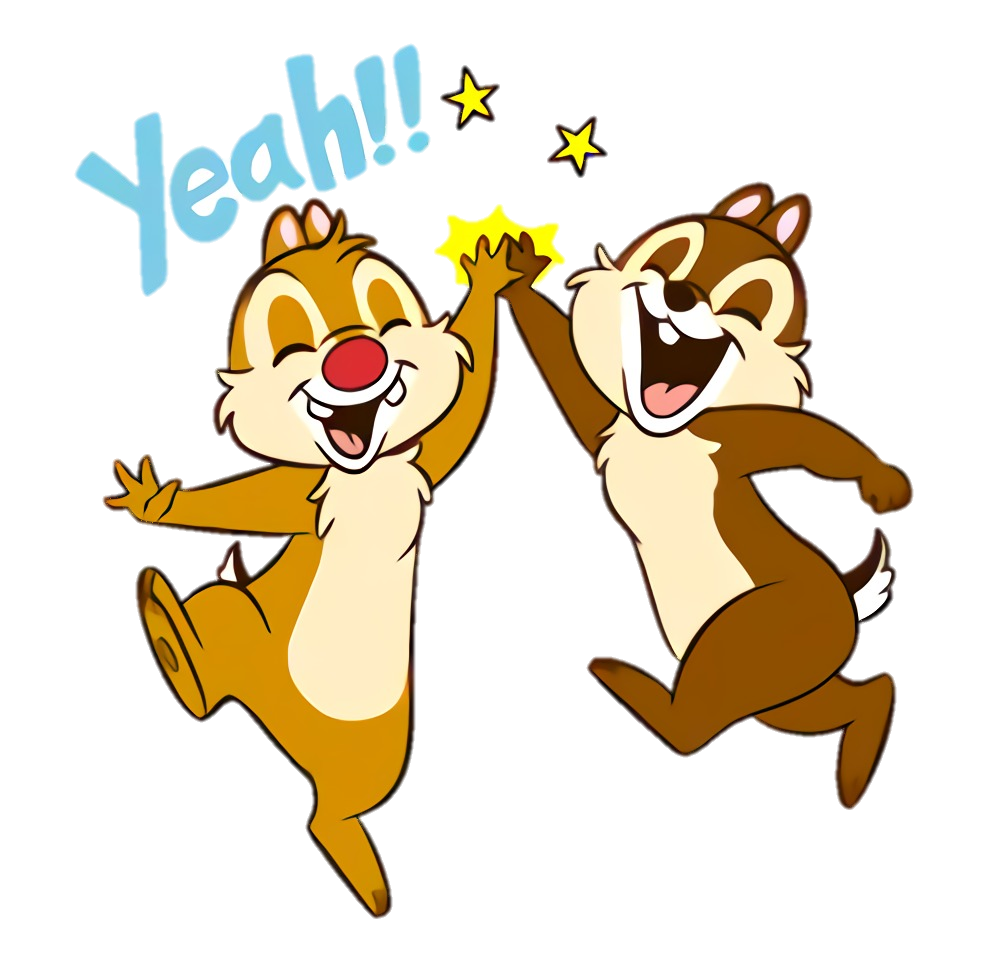 +1
Đúng rồi!
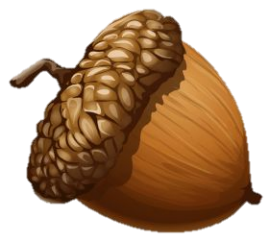 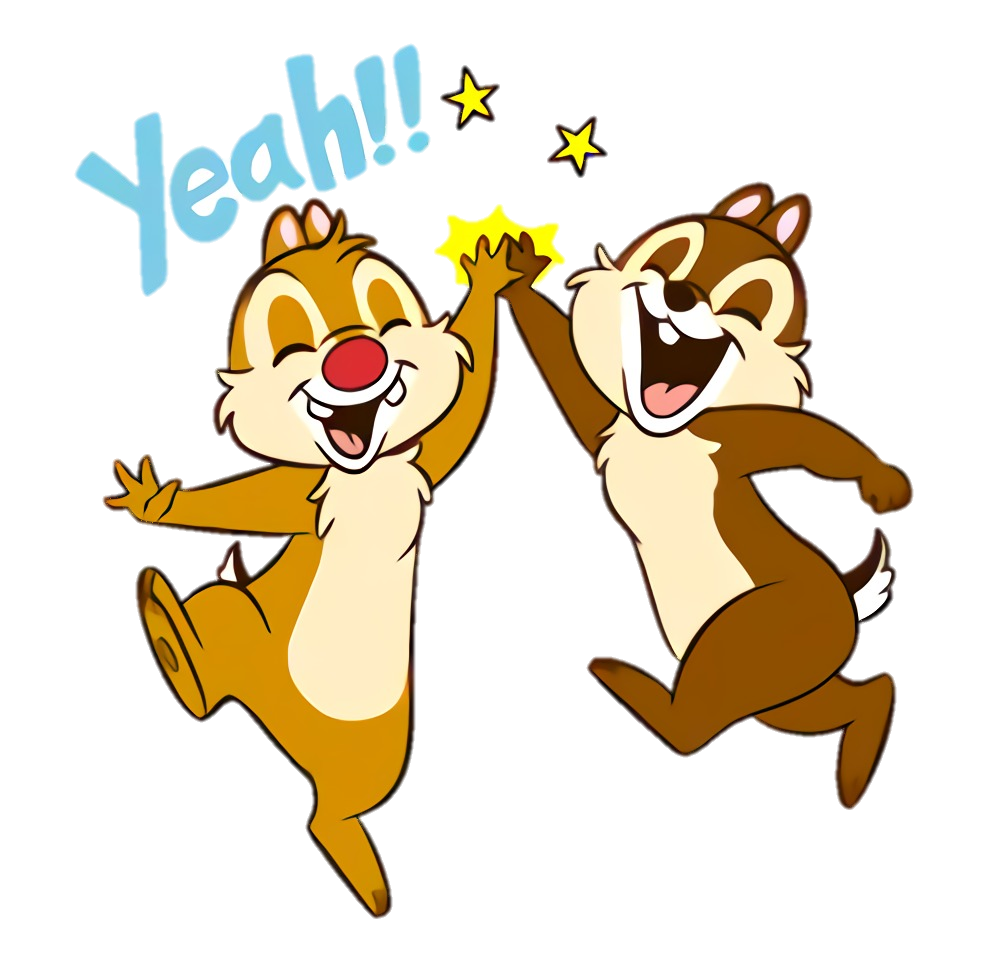 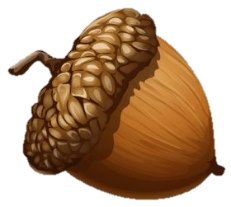 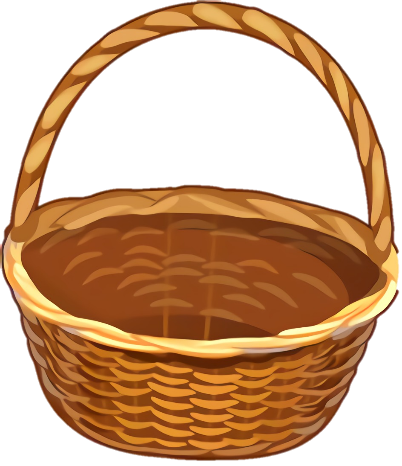 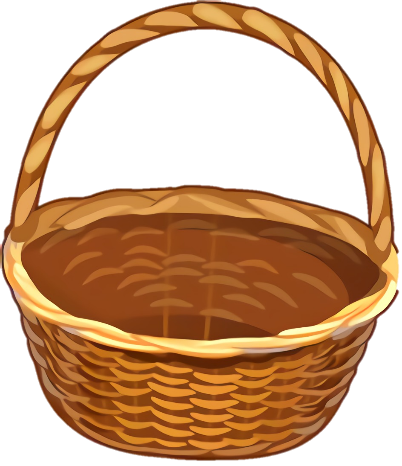 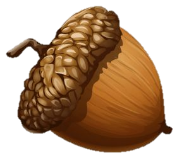 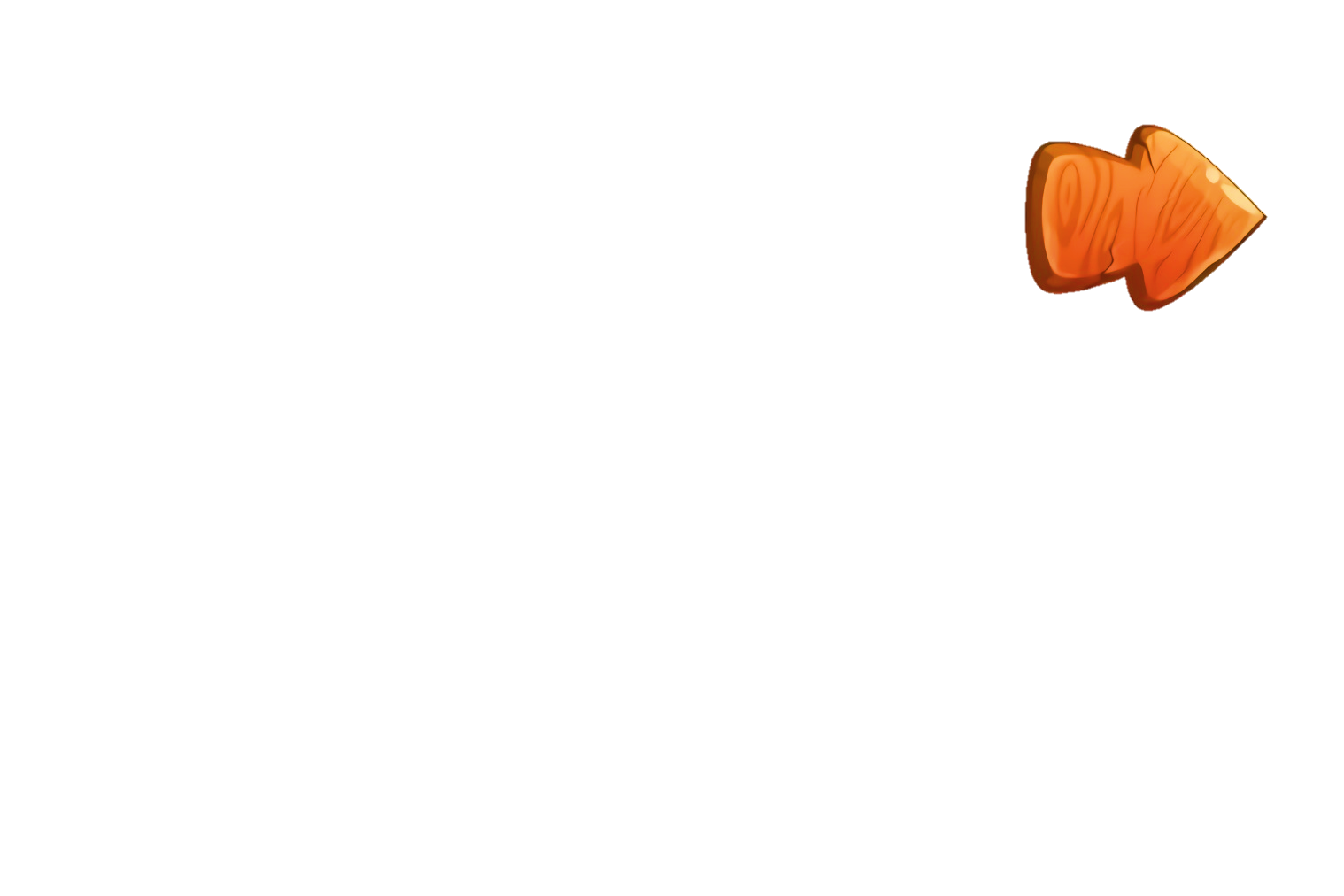 Cho 3 số : 5, 15, 3. Chọn số nào cộng với nhau để được số tròn chục
A
B
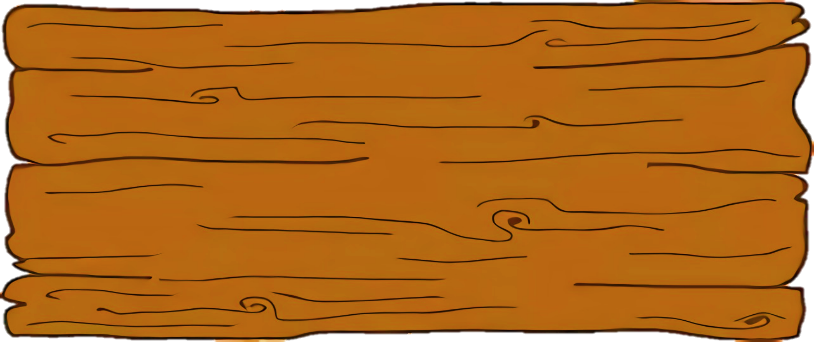 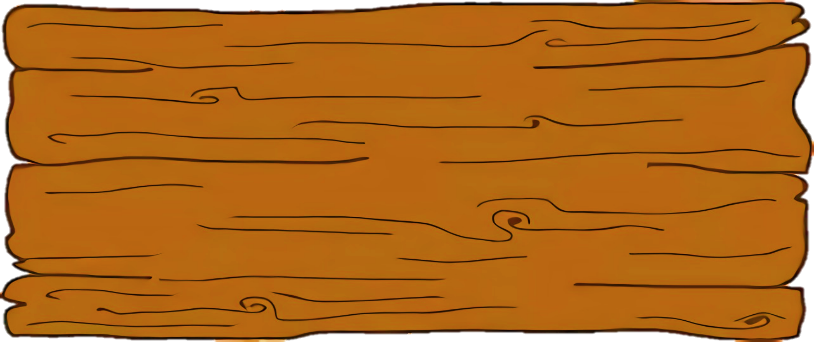 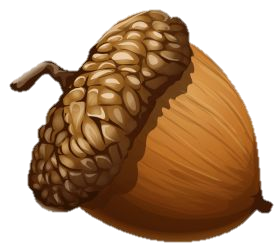 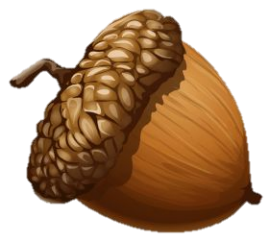 A. 5, 3
B. 15, 3
C
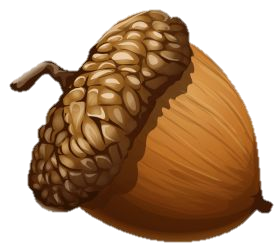 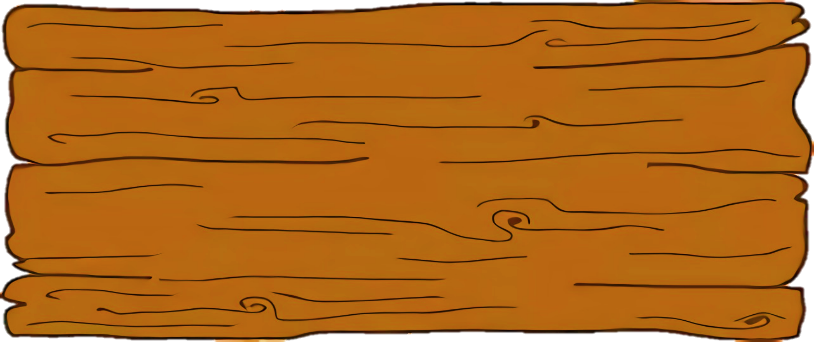 C. 5, 15
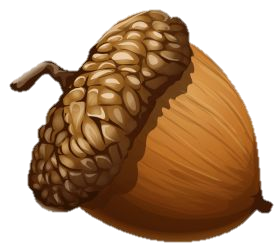 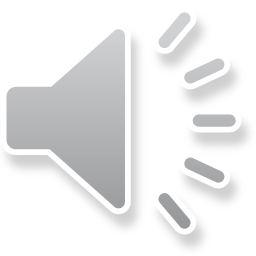 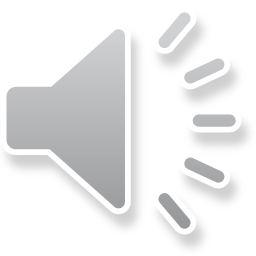 Sai mất rồi!!!
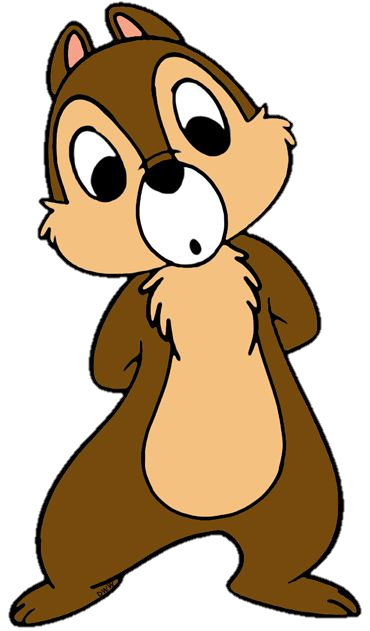 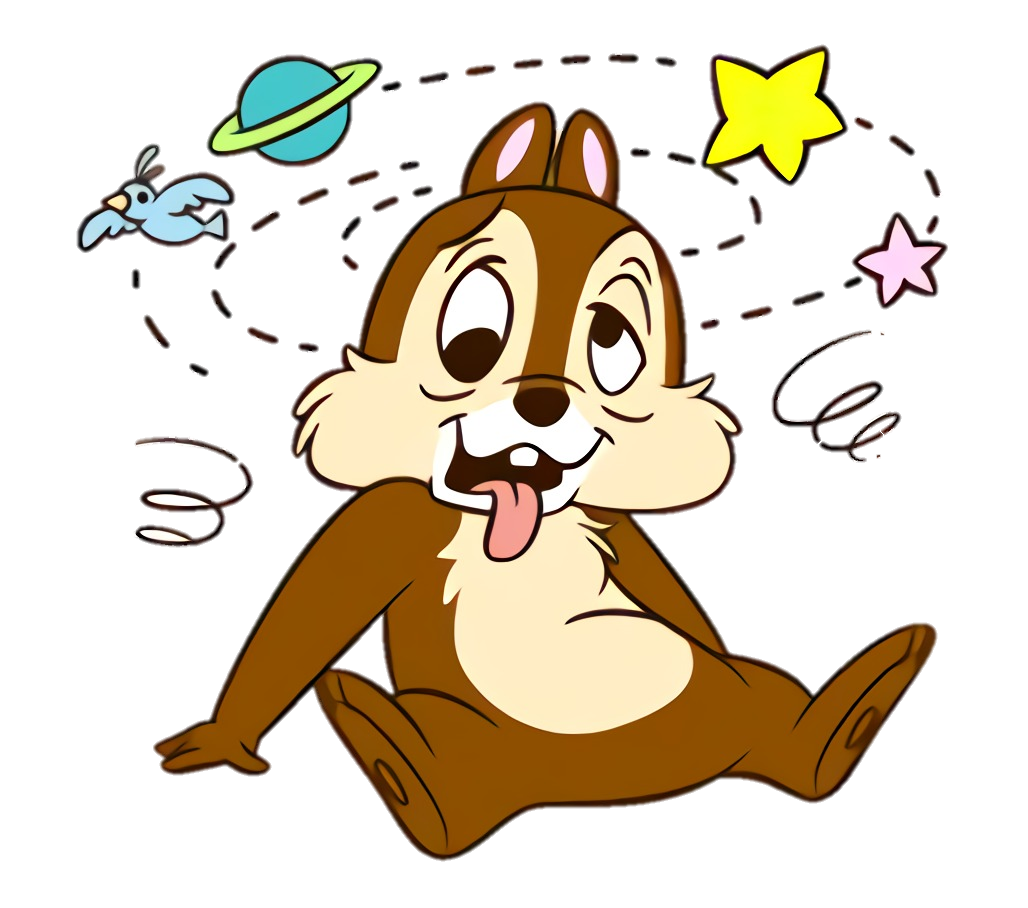 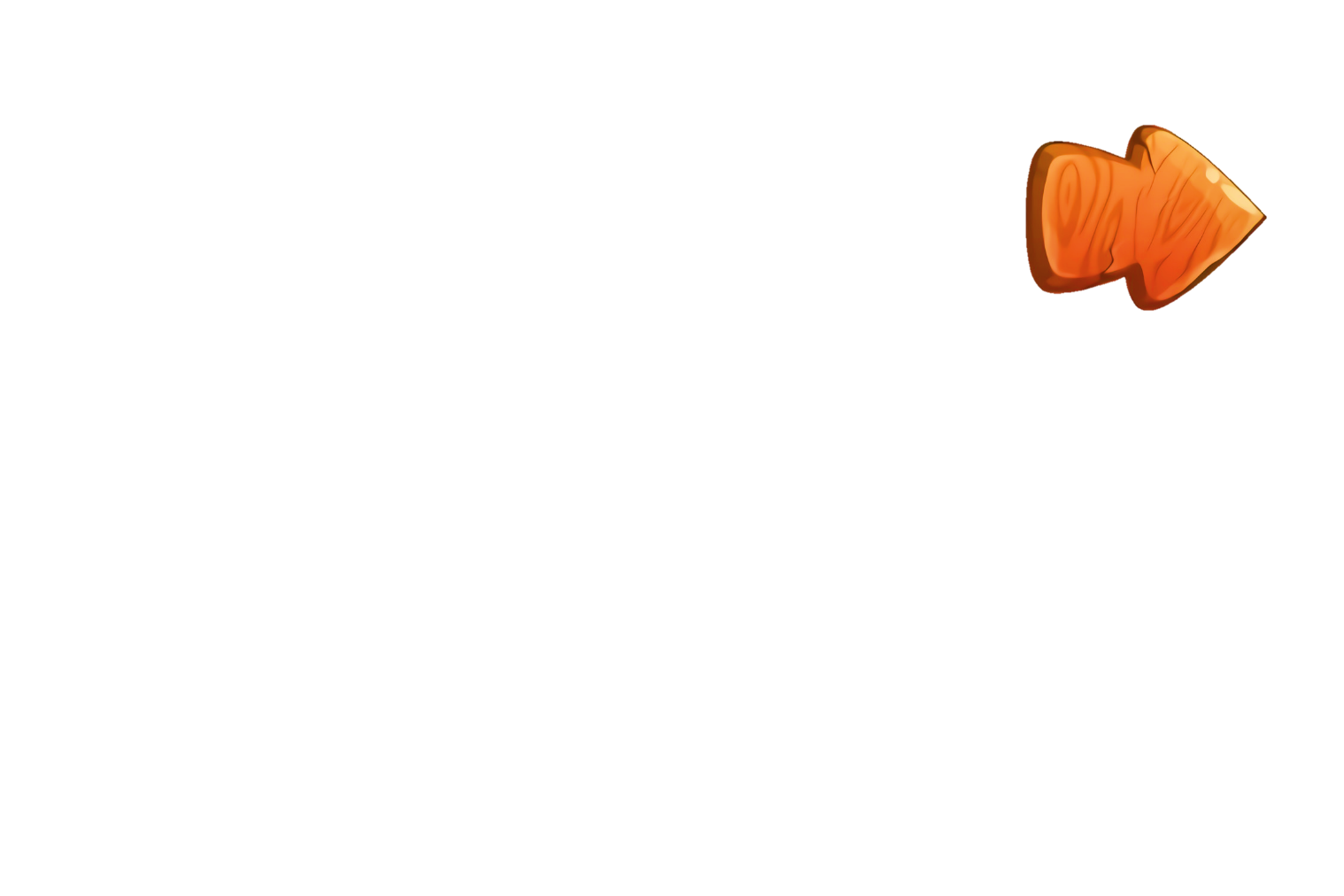 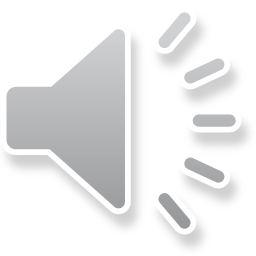 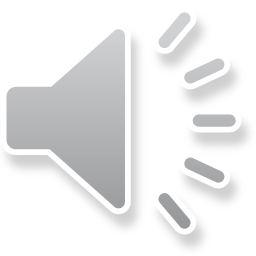 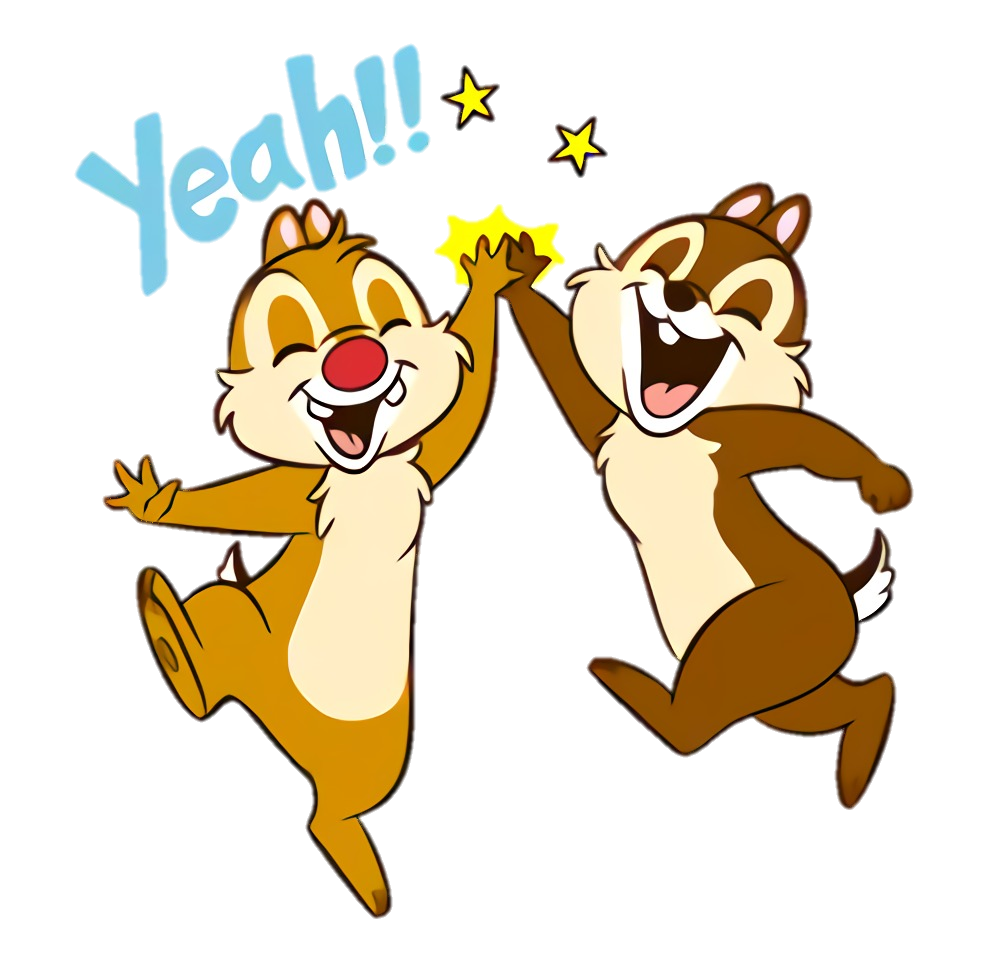 +1
Đúng rồi!
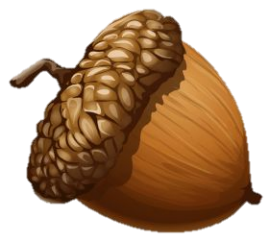 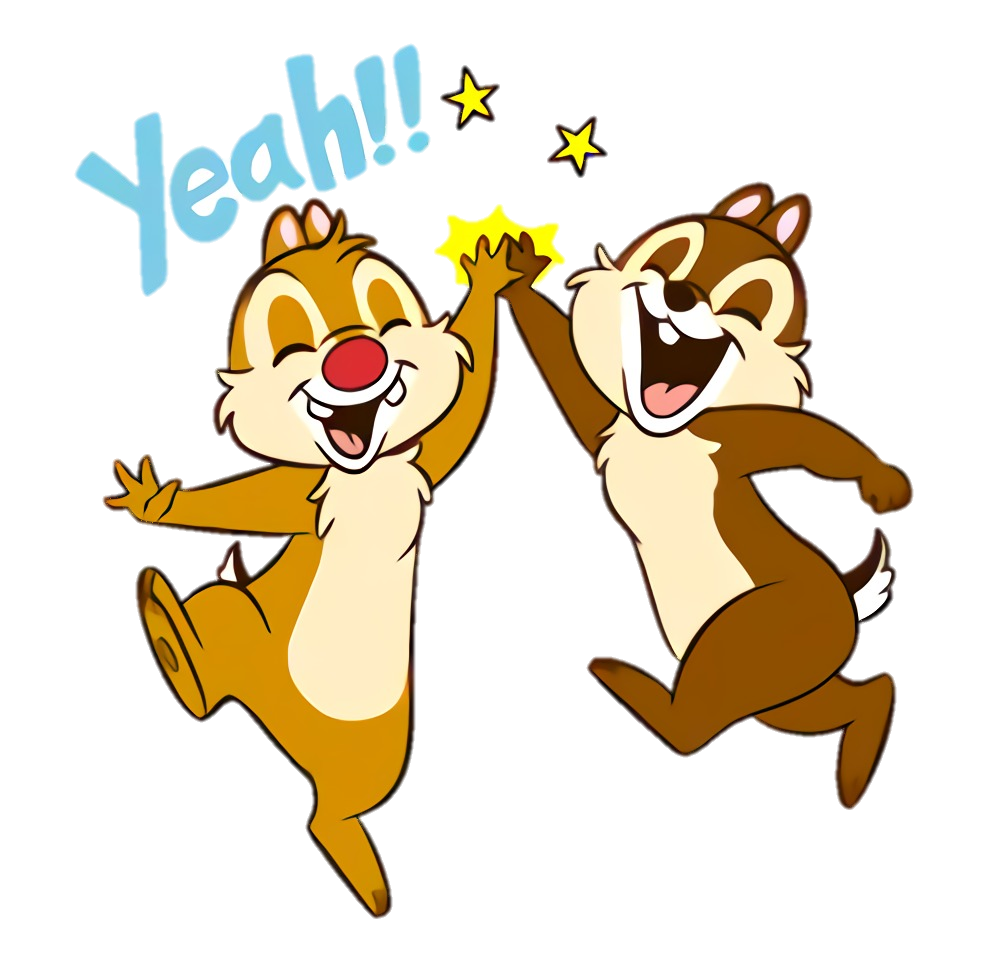 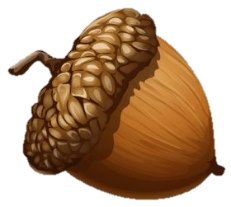 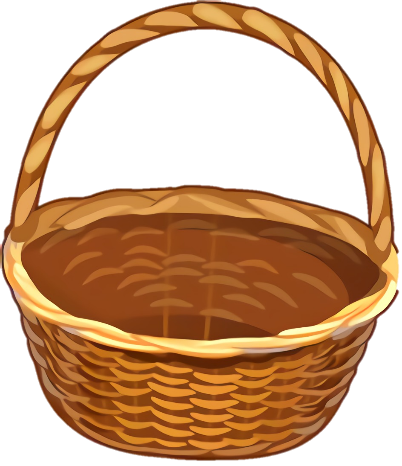 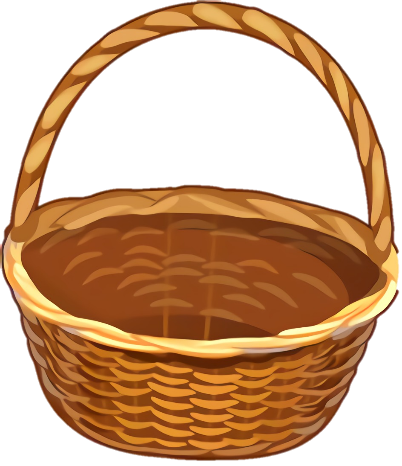 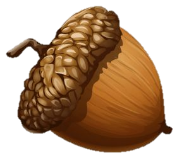 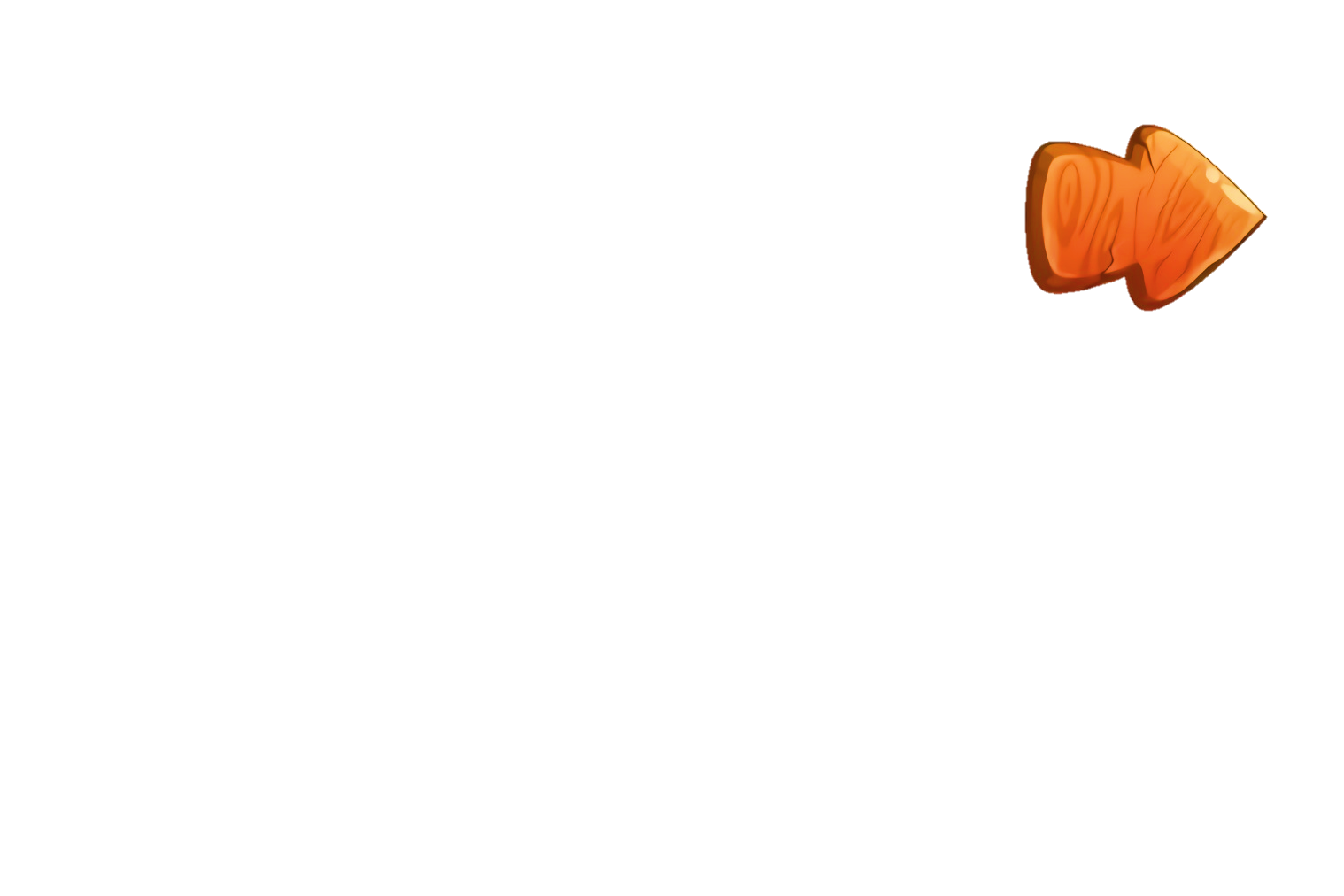 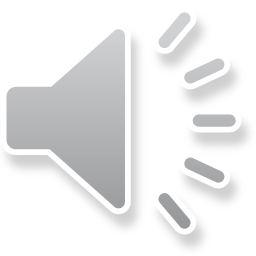 NO BỤNG RỒI!!!
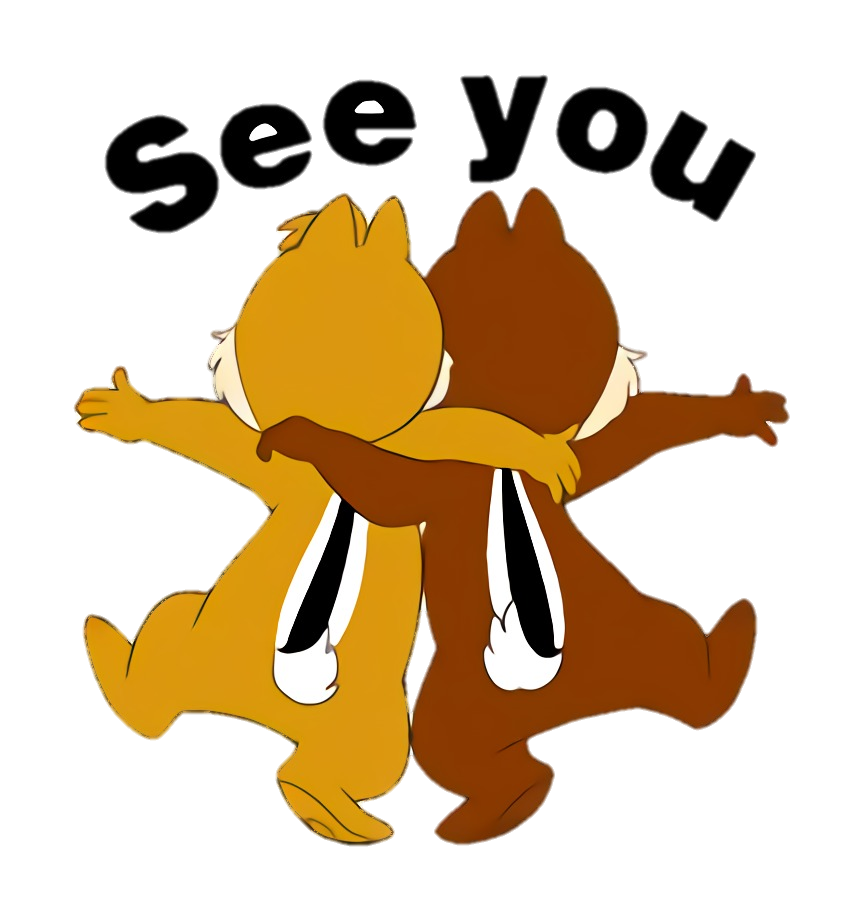 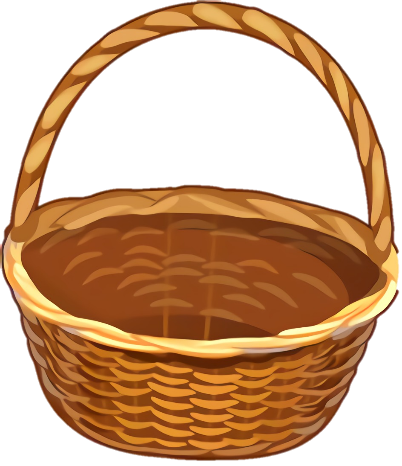 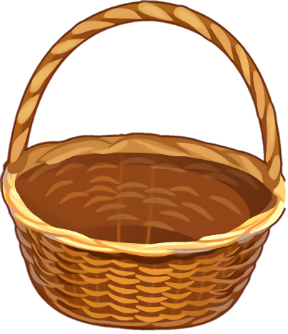 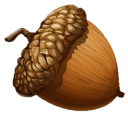 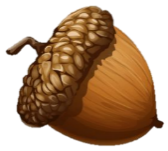 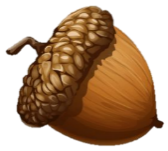 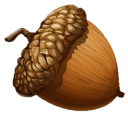 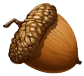 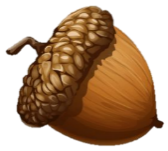 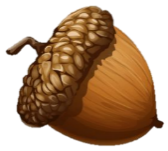 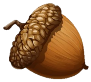 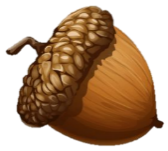 Thứ … ngày … tháng … năm
Toán 2
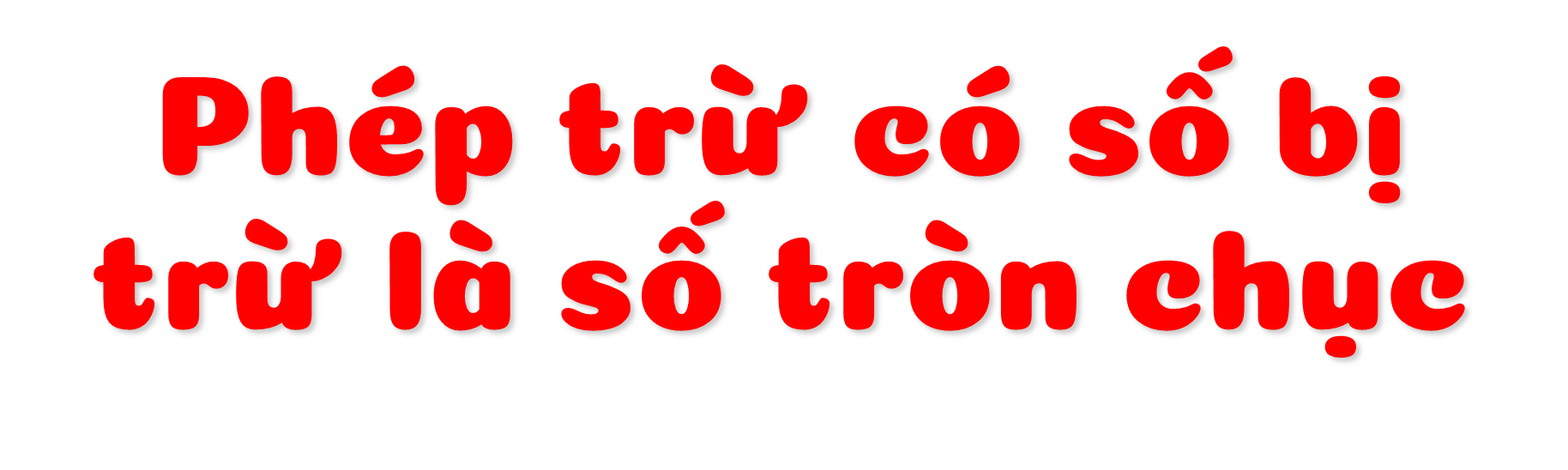 Tiết 1
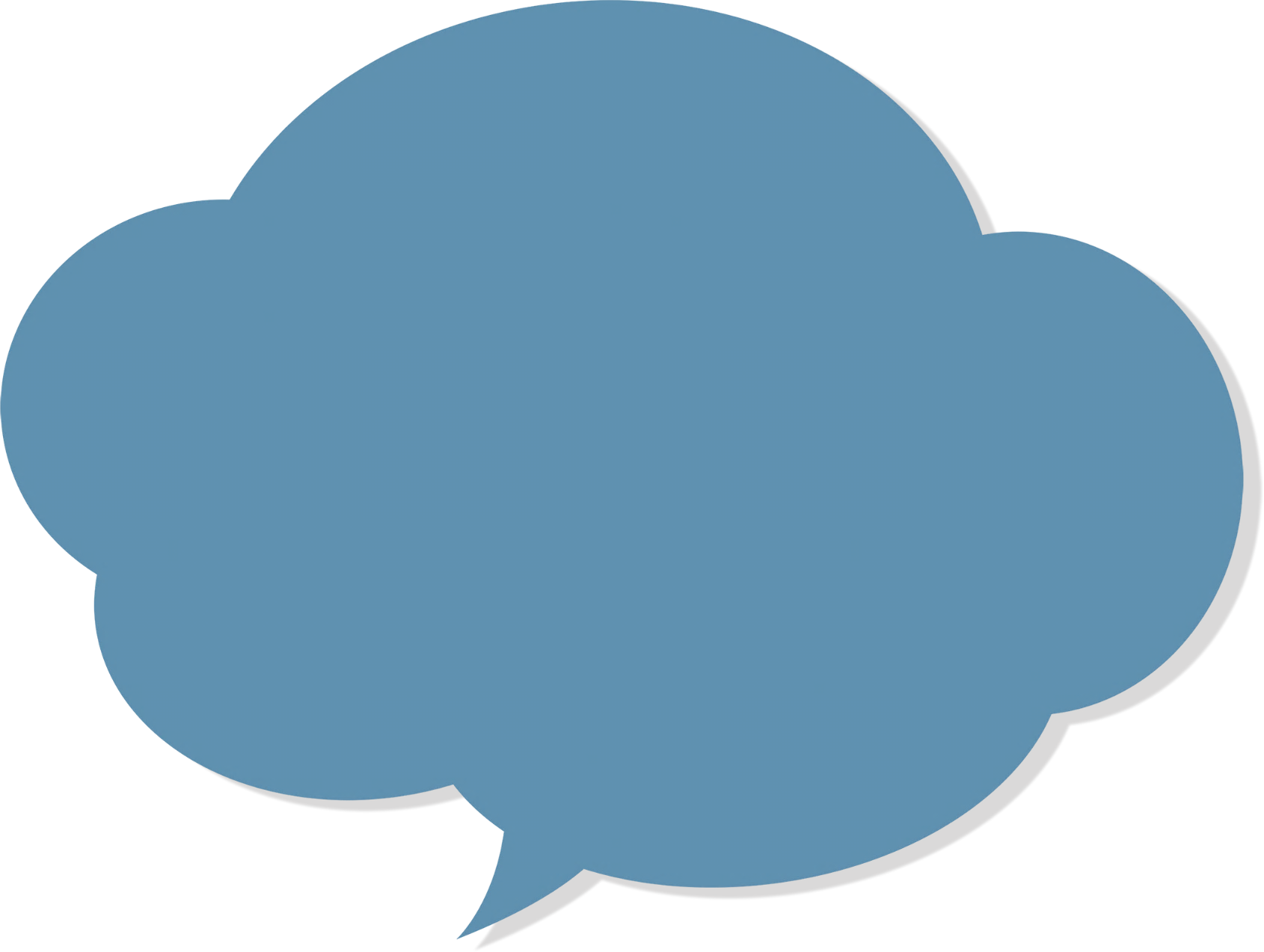 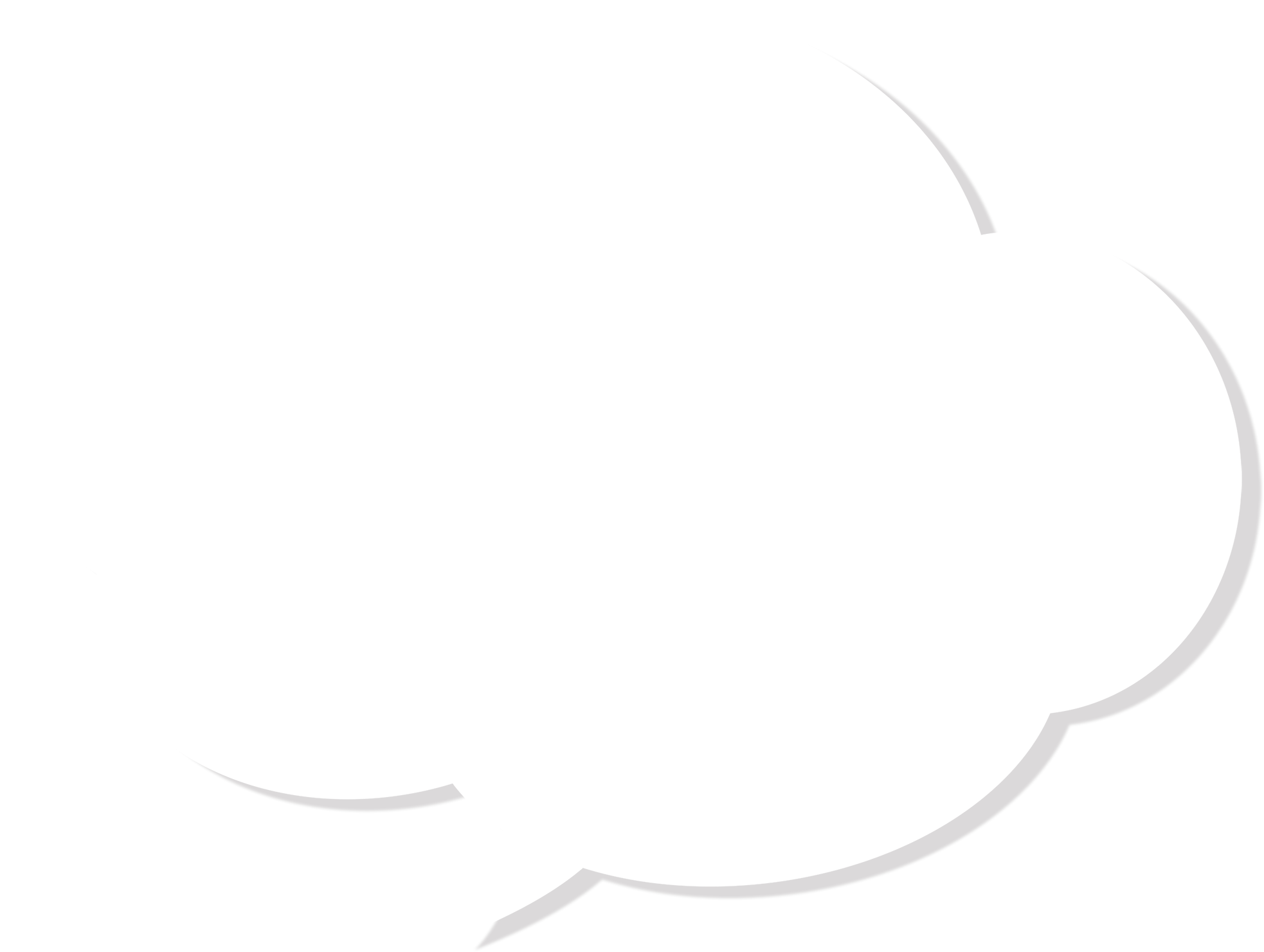 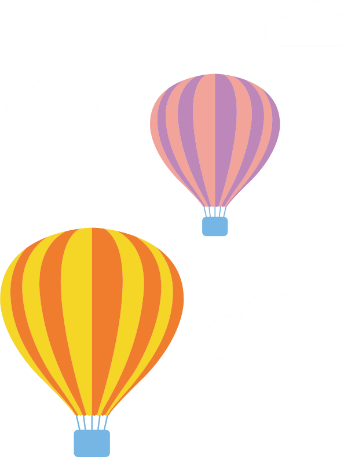 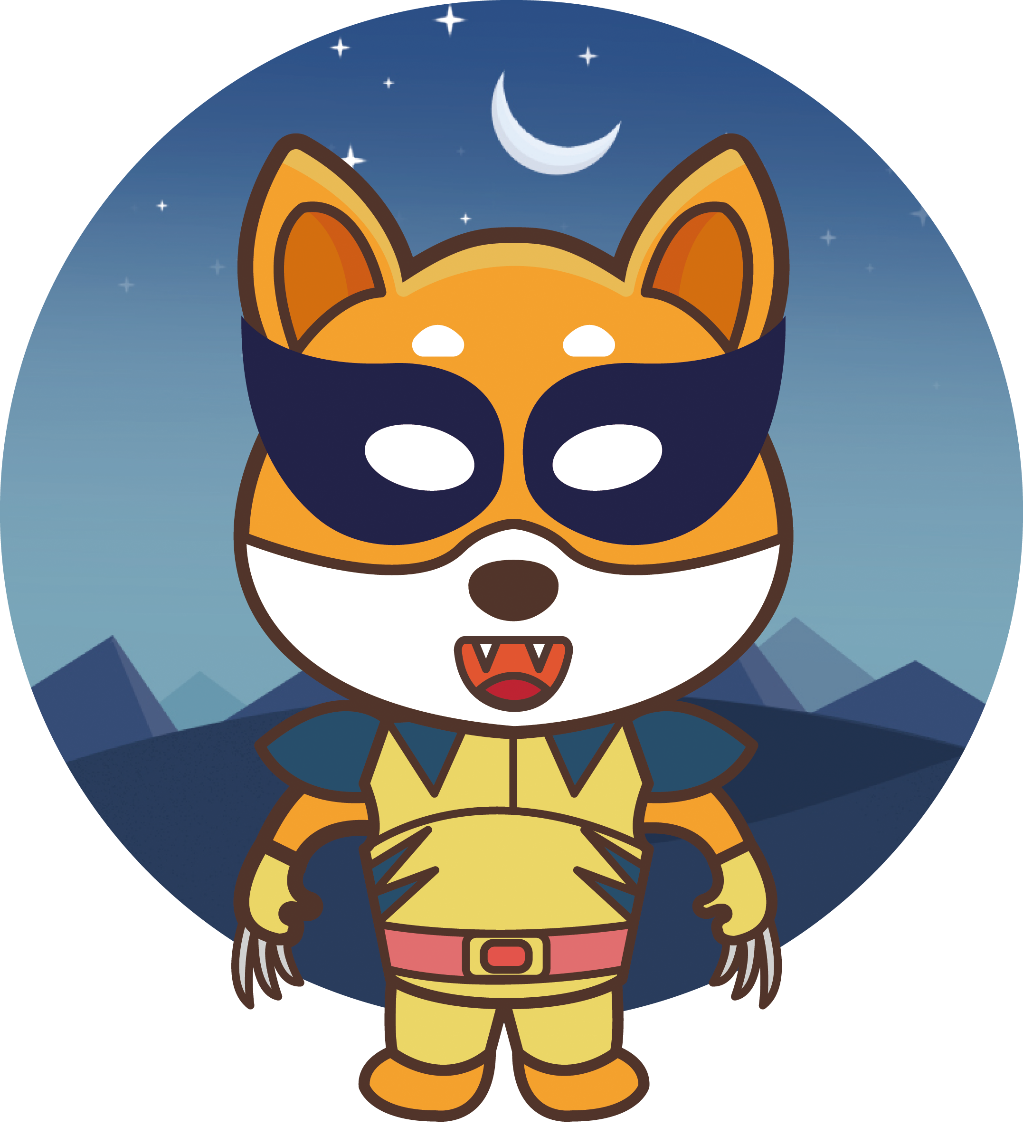 KHÁM PHÁ
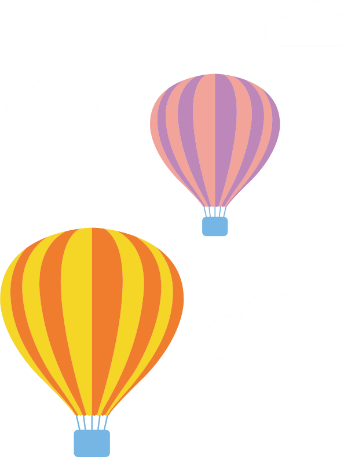 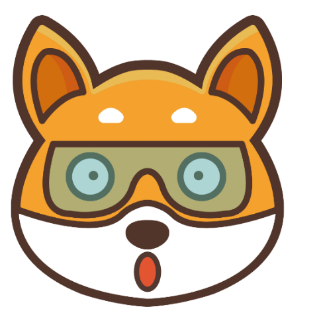 30 – 4 = ?
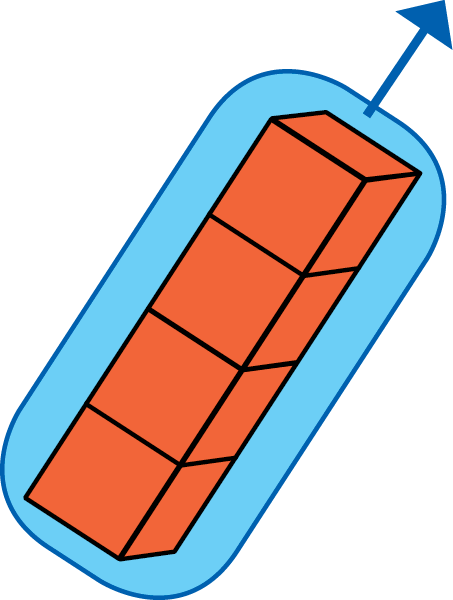 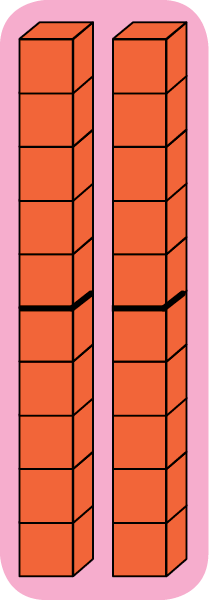 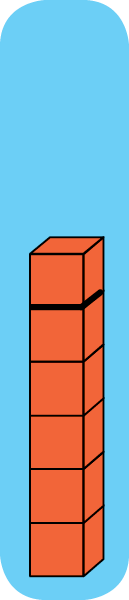 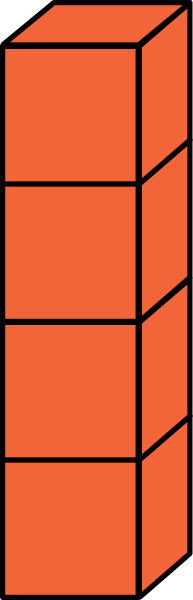 Dùng các thẻ chục và các khối lập phương thể hiện phép tính 30 – 4.
10
20
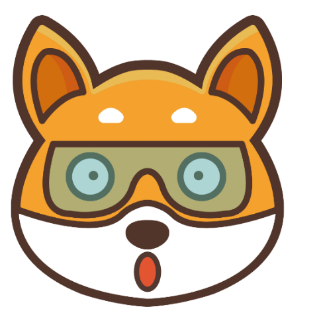 30 – 4 = ?
THẢO LUẬN NHÓM
*Yêu cầu :
- Thảo luận cách tìm kết quả của phép tính trên.( sử dụng bộ đồ dùng học tập)
- Trình bày phần làm việc của nhóm em với các bạn.
- GV chốt bằng đồ dùng trực quan
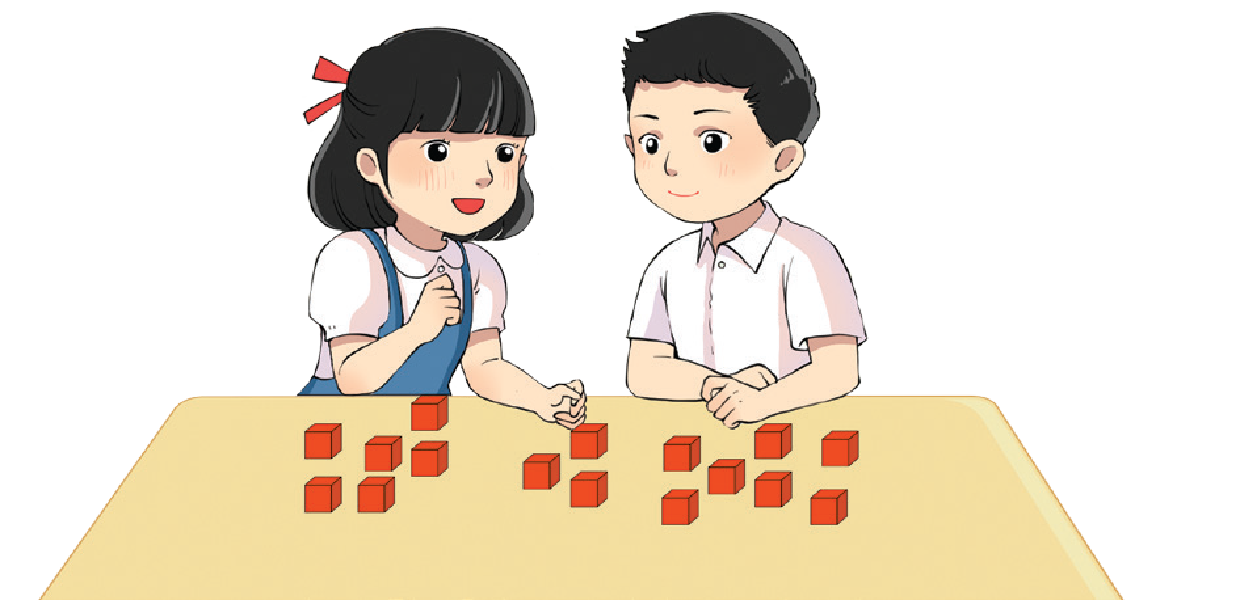 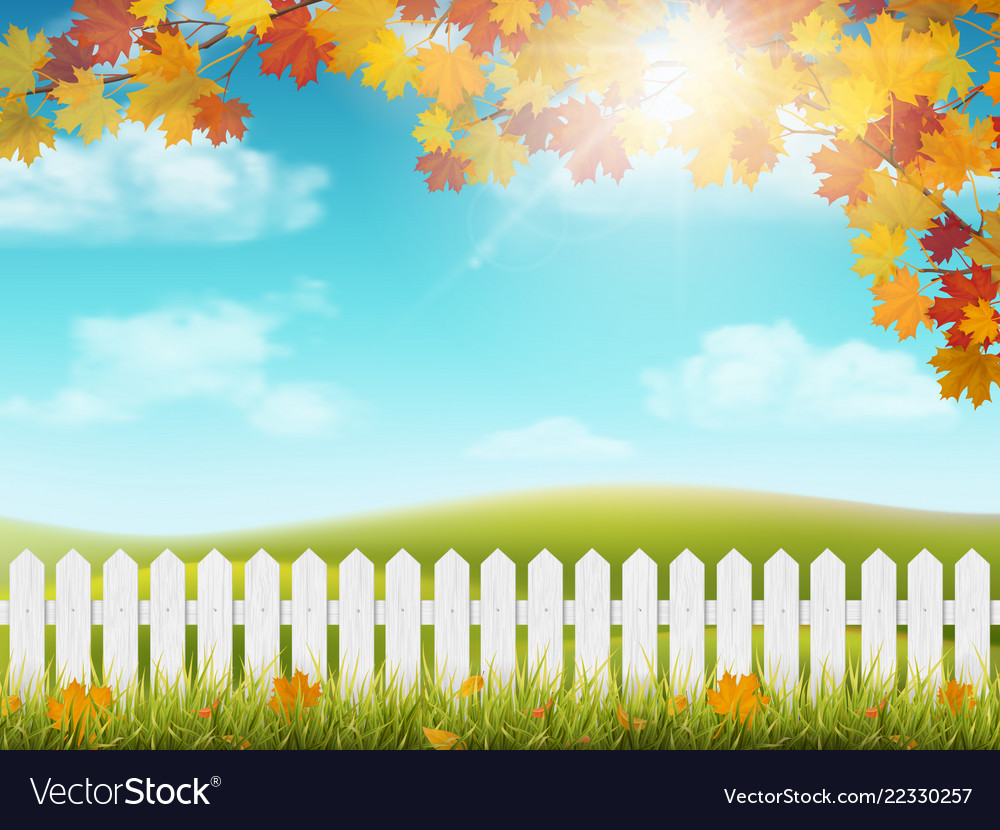 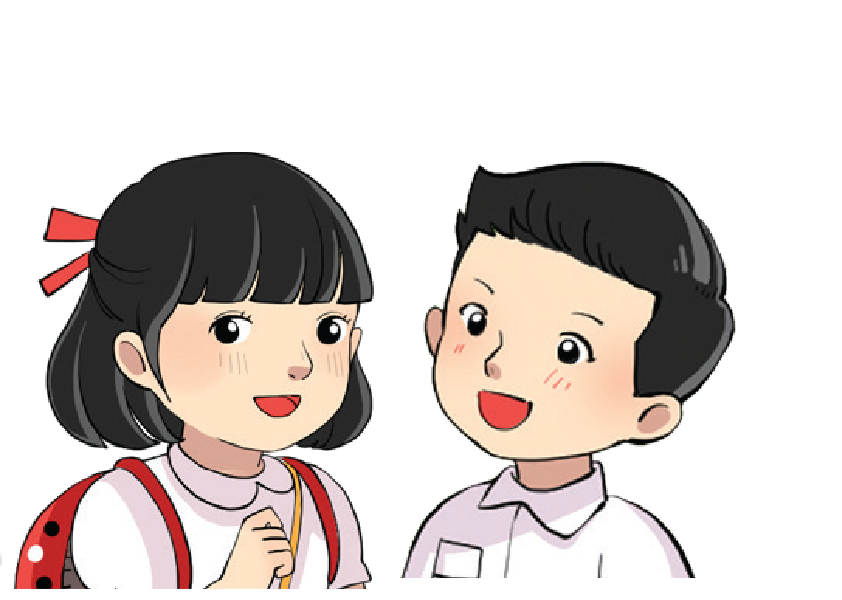 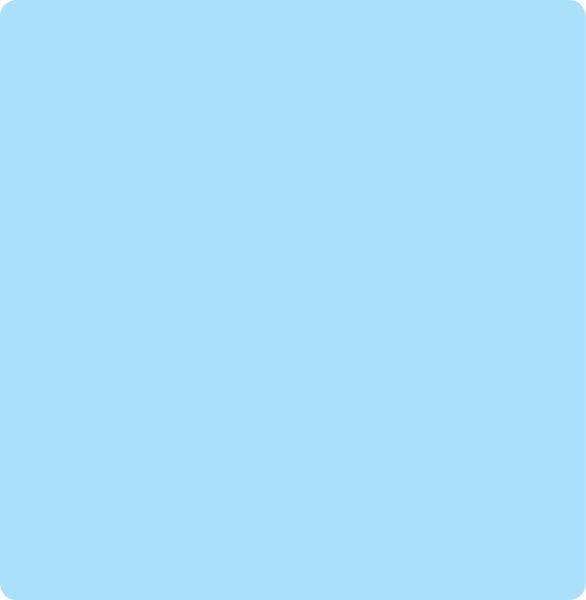 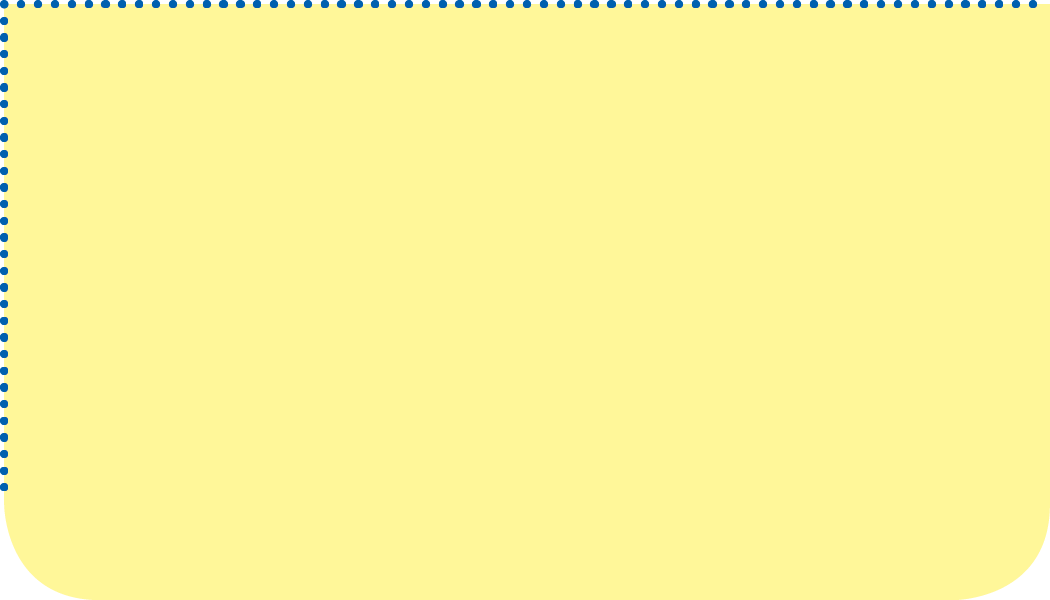 Các nhóm thảo luận, nêu cách thức giải quyết: Đếm hay Tính.
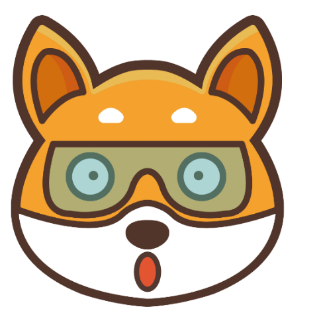 Để thực hiện phép trừ 30 – 4 ta có thể làm như sau:
* Đặt tính: Viết số 30 và 4 sao cho số đơn vị thẳng cột với nhau, viết dấu trừ, kẻ vạch ngang.
* Thực hiện phép tính.
30 - 4 = ?
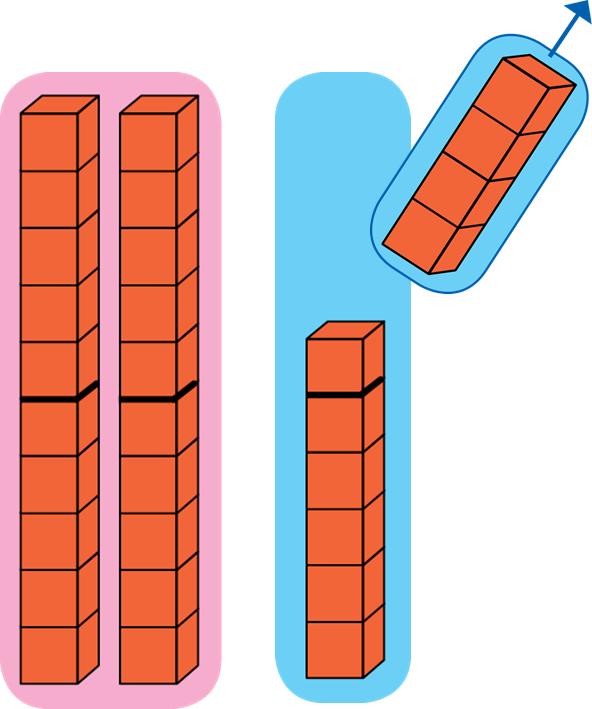 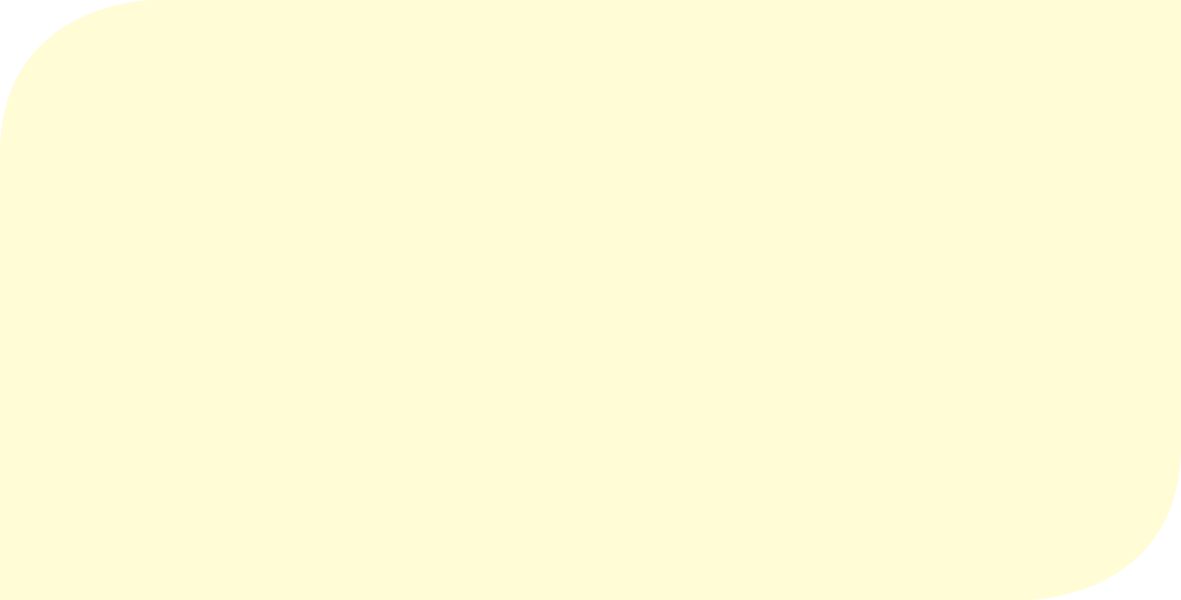 * 0 không trừ được 4 lấy 10 trừ 4 bằng 6 viết 6, nhớ 1.
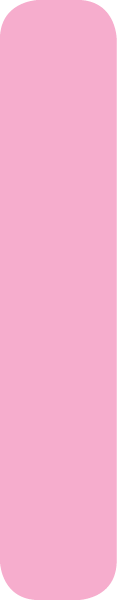 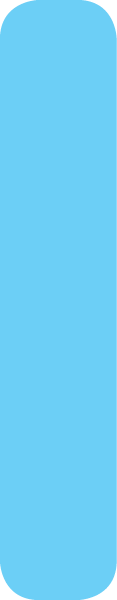 3
0
-
4
* 3 trừ 1 bằng 2, viết 2.
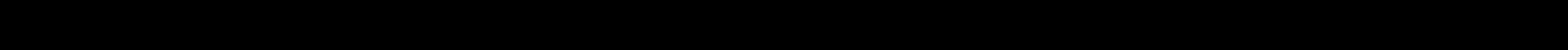 2
6
30 - 4 = 26
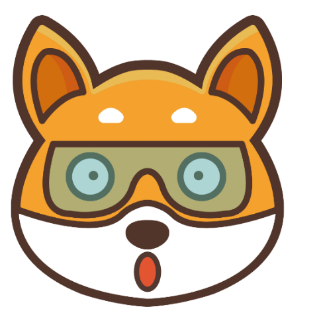 50 – 24 = ?
THẢO LUẬN NHÓM
*Yêu cầu :
- Thảo luận cách tìm kết quả của phép tính trên.( sử dụng bộ đồ dùng học tập)
- Trình bày phần làm việc của nhóm em với các bạn.
- GV chốt bằng đồ dùng trực quan
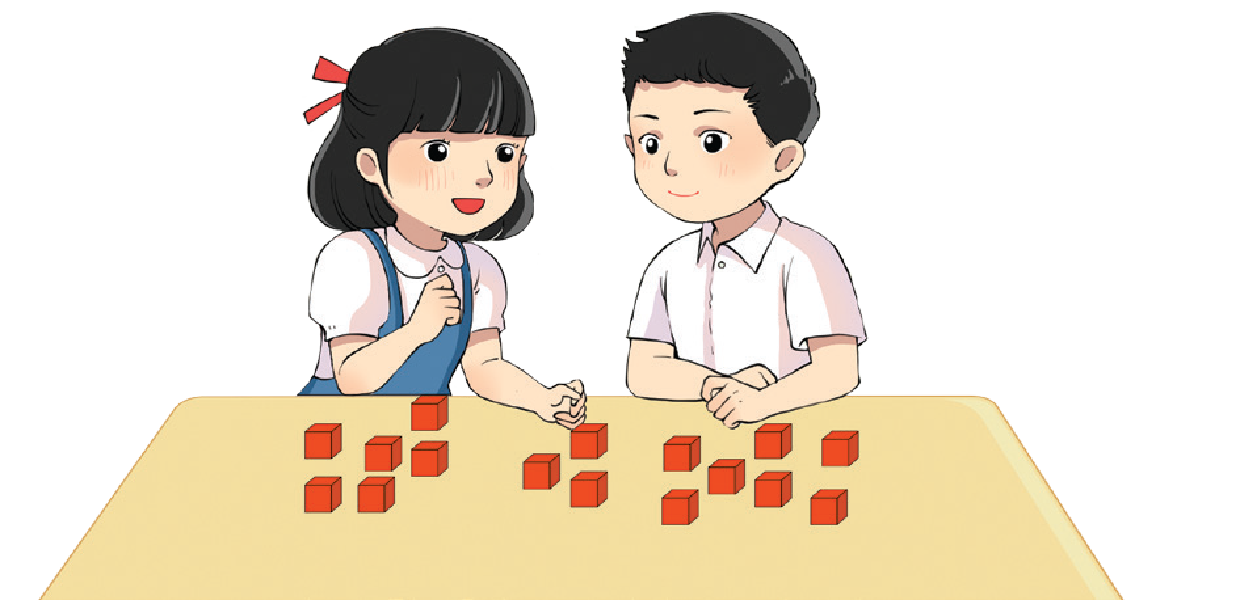 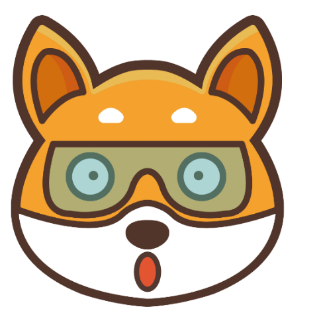 50 - 24 = ?
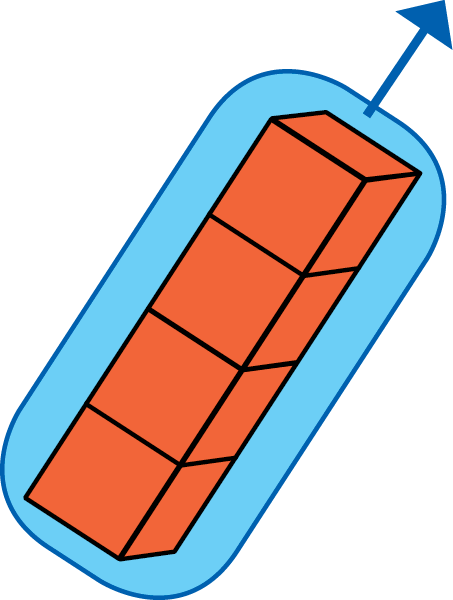 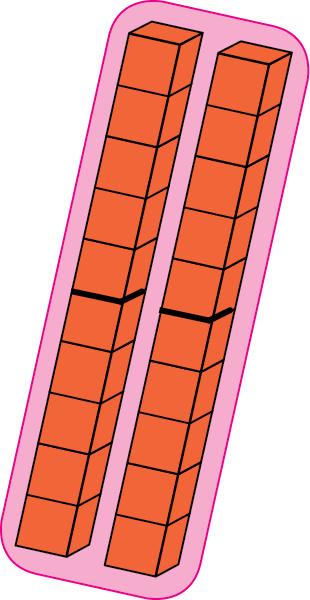 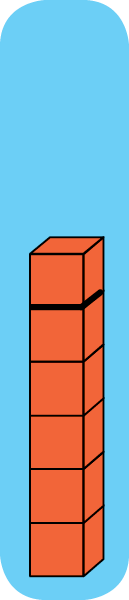 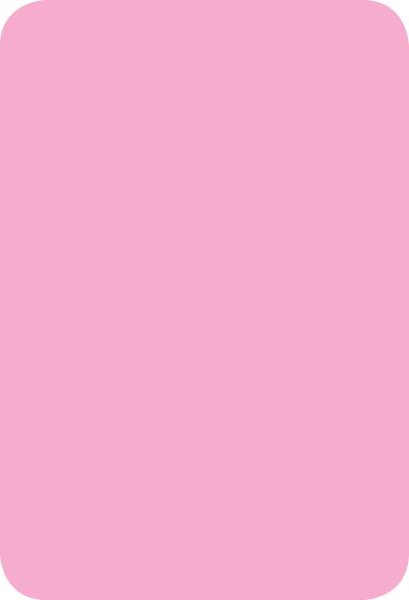 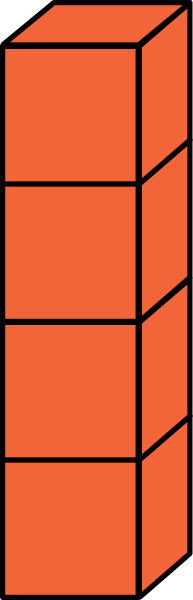 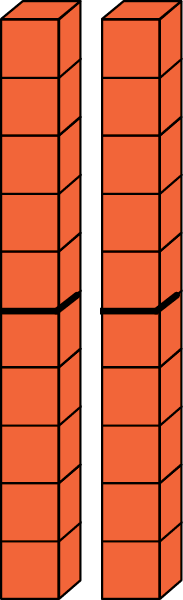 Dùng các thẻ chục và các khối lập phương thể hiện phép tính 26 + 24.
10
20
20
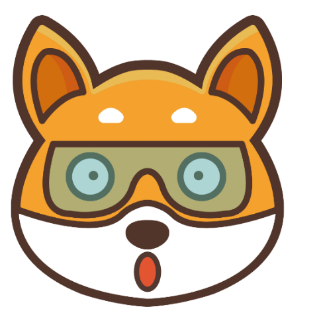 Để thực hiện phép trừ 50 - 24 ta có thể làm như sau:
* Đặt tính: Viết số 50 và 24 sao cho số đơn vị thẳng cột với nhau, số hàng chục thẳng cột với nhau, viết dấu trừ, kẻ vạch ngang.
* Thực hiện phép tính.
50 -  24 = ?
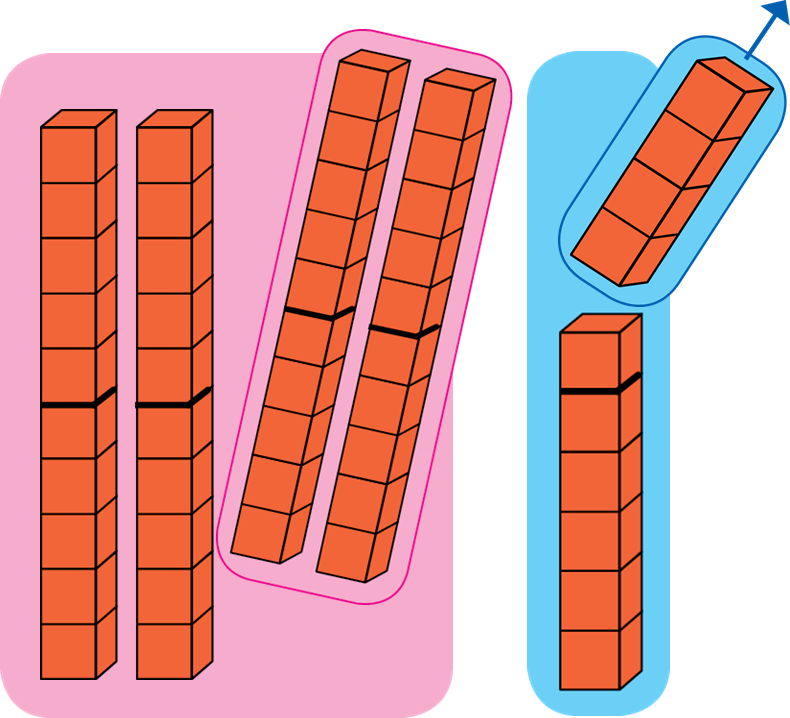 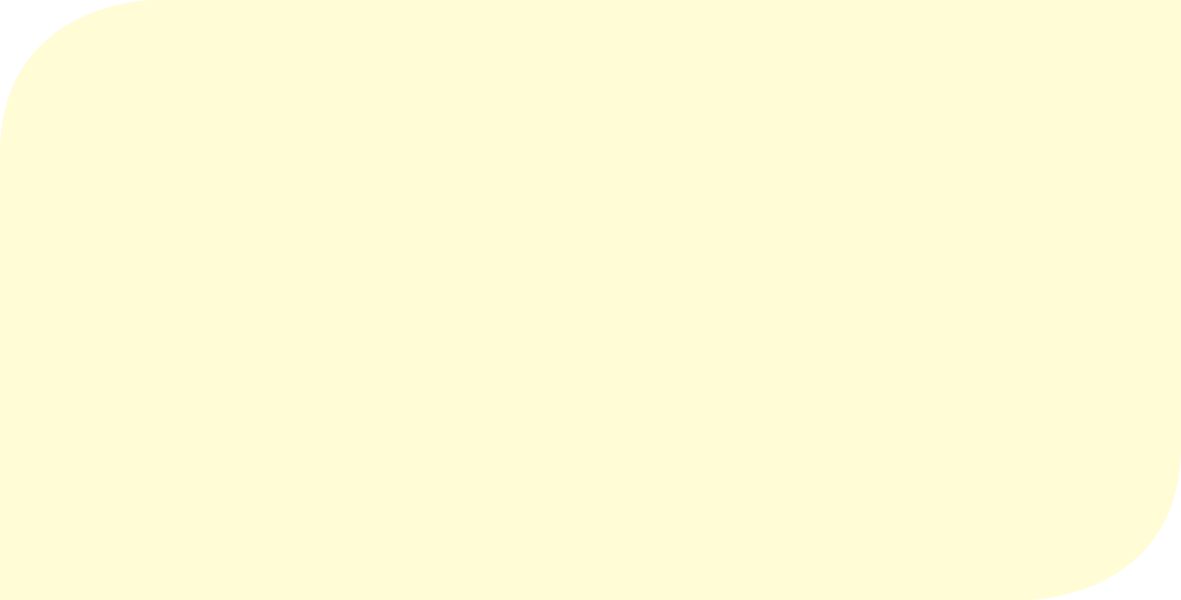 * 0 không trừ được 4, lấy 10 trừ 4 bằng 6, viết 6, nhớ 1.
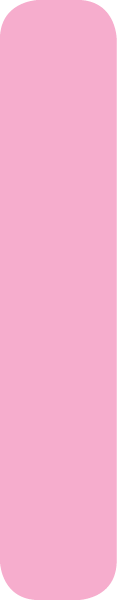 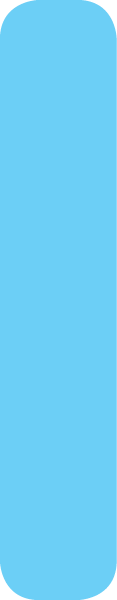 5
0
-
2
4
* 2 thêm 1 bằng 3, 5 trừ 3 bằng 2, viết 2.
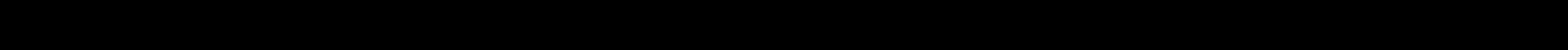 2
6
50 - 24 = 26
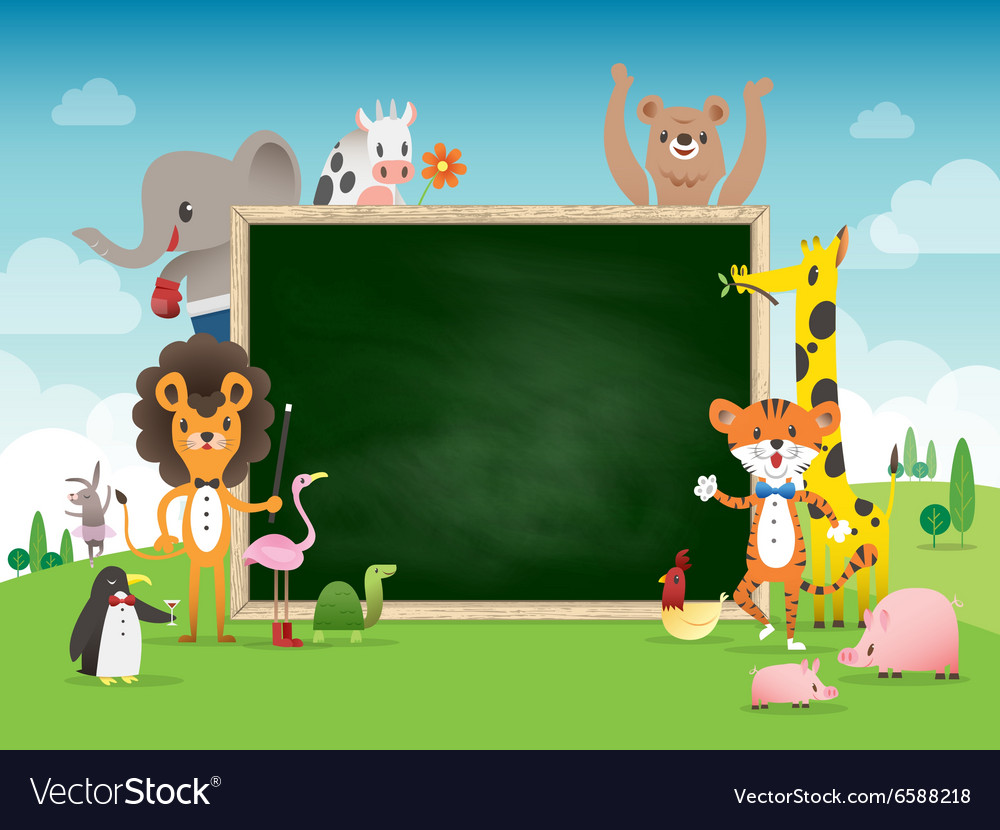 THỰC HÀNH
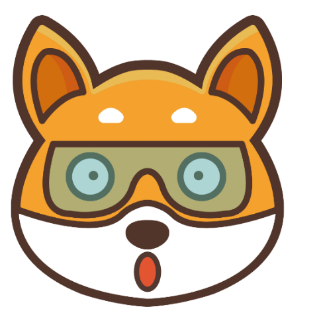 1. Đặt tính rồi tính
40 - 23
30 - 18
70 - 6
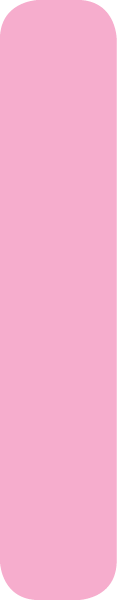 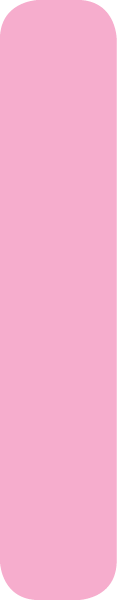 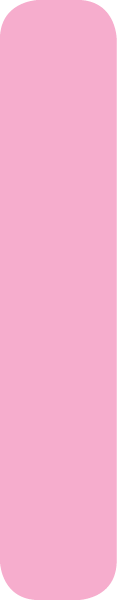 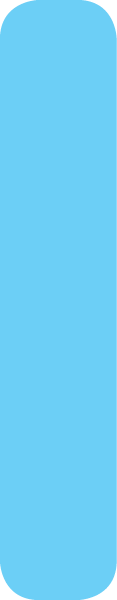 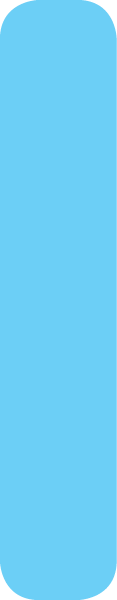 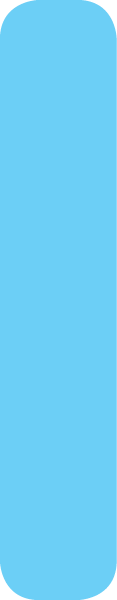 7
4
3
0
0
0
-
-
-
3
2
8
1
6
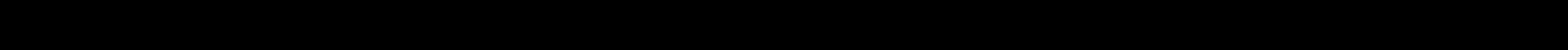 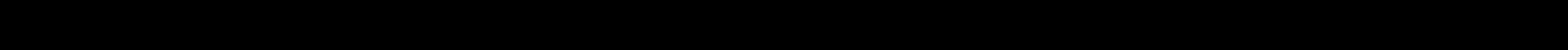 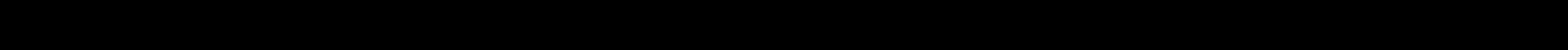 7
4
6
1
1
2
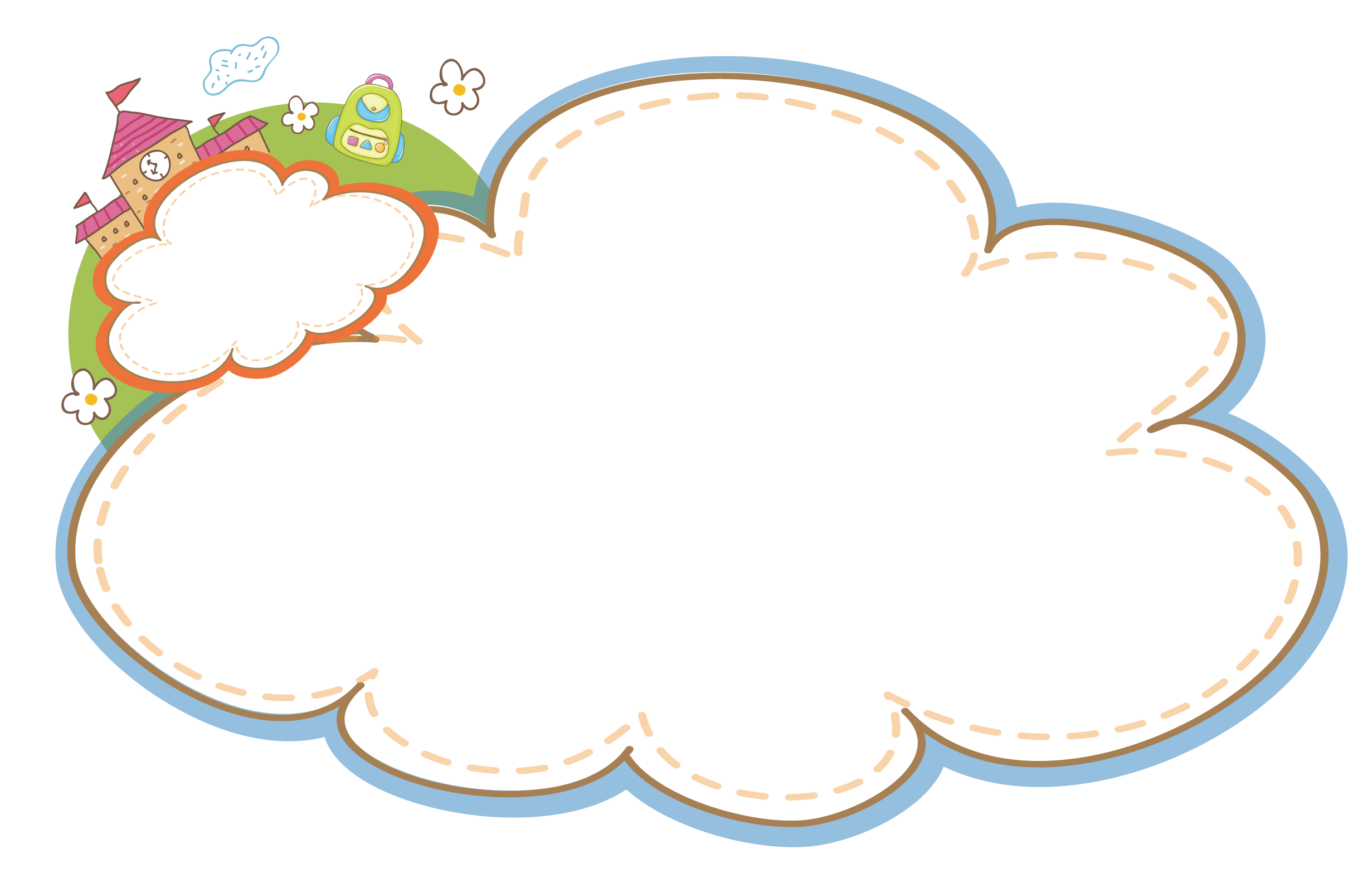 CỦNG CỐ
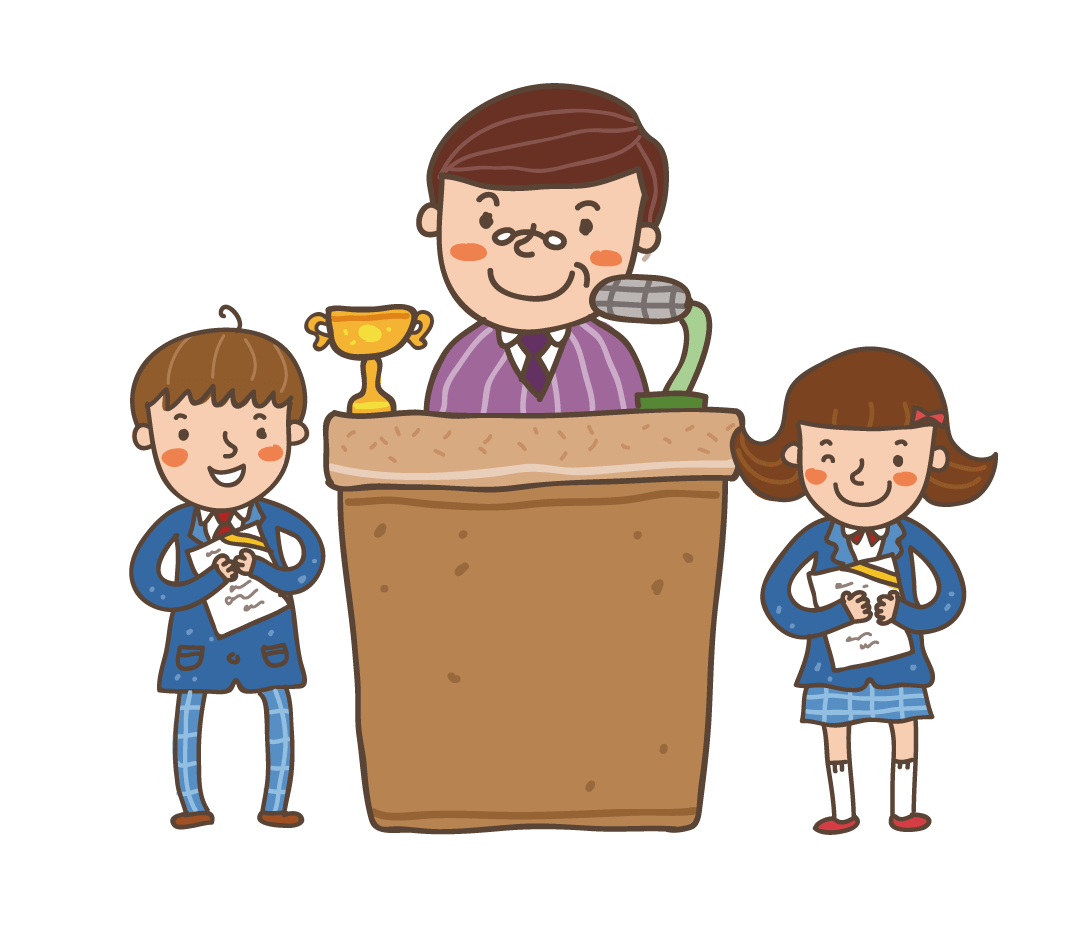 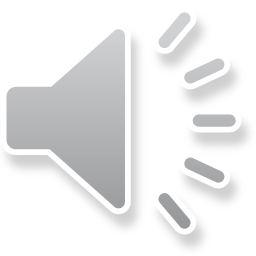 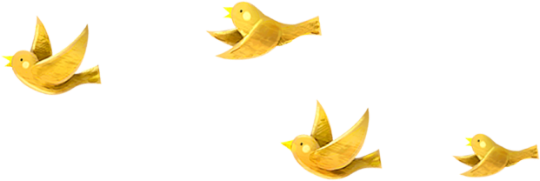 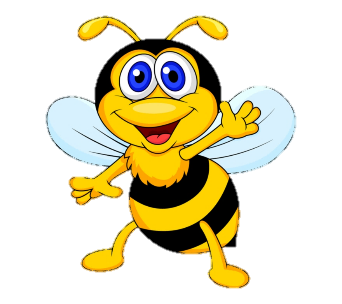 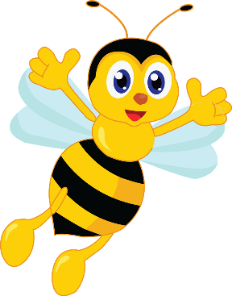 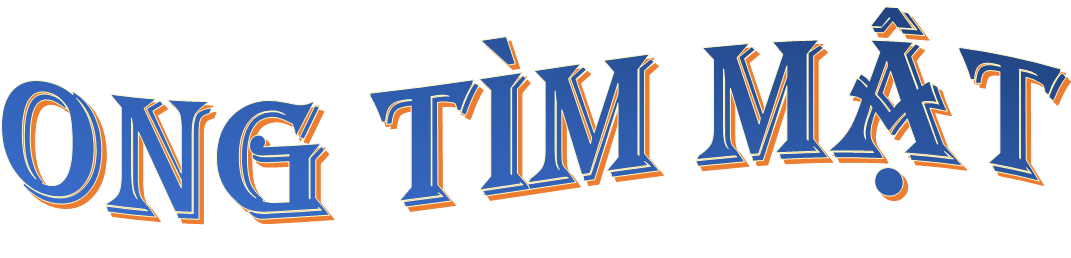 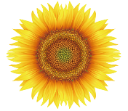 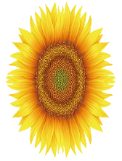 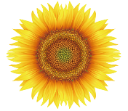 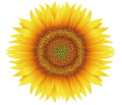 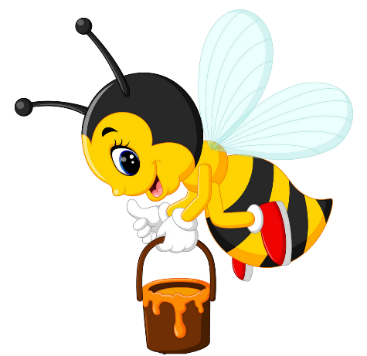 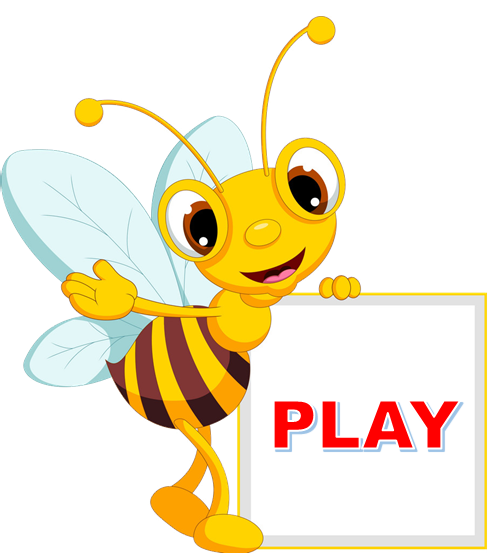 Ms Huyền Phạm - 0936.082.789 – YOUTUBE: MsPham.  Facebook: Dạy và học cùng công nghệ.
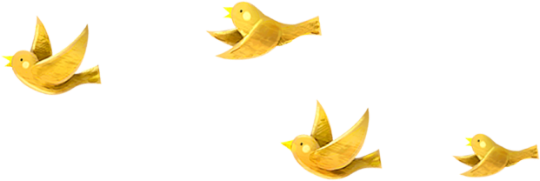 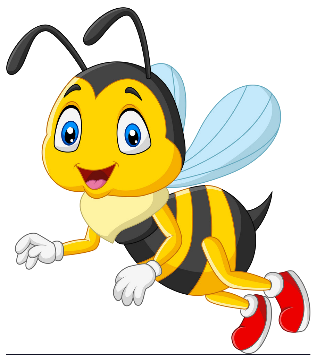 Next
50 – 25 = ?
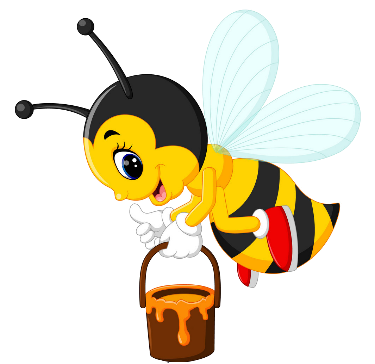 15
20
25
30
15
20
25
30
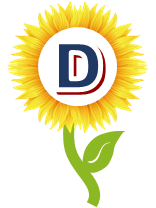 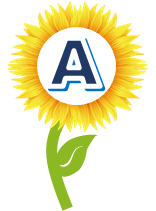 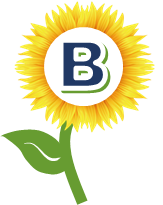 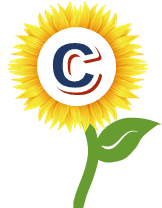 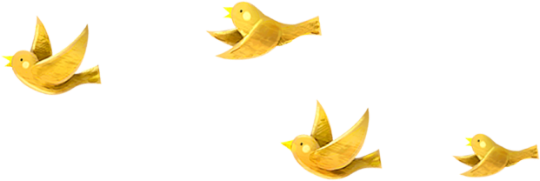 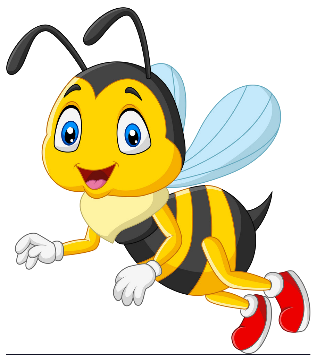 Next
50 – 5 = ?
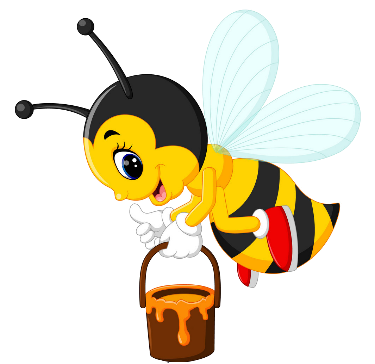 50
55
40
45
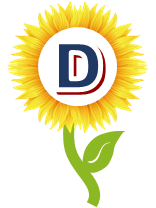 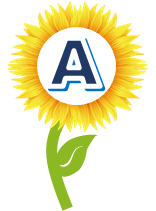 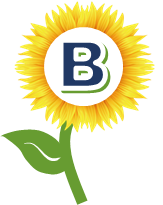 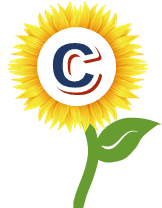 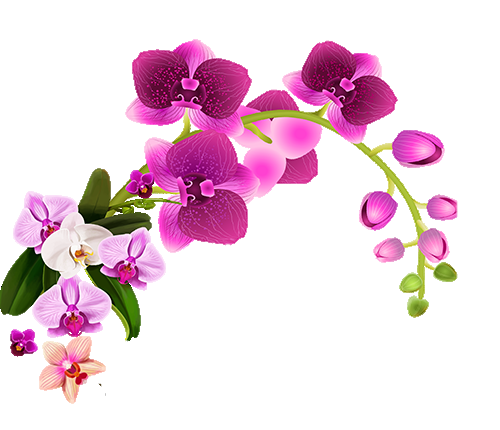 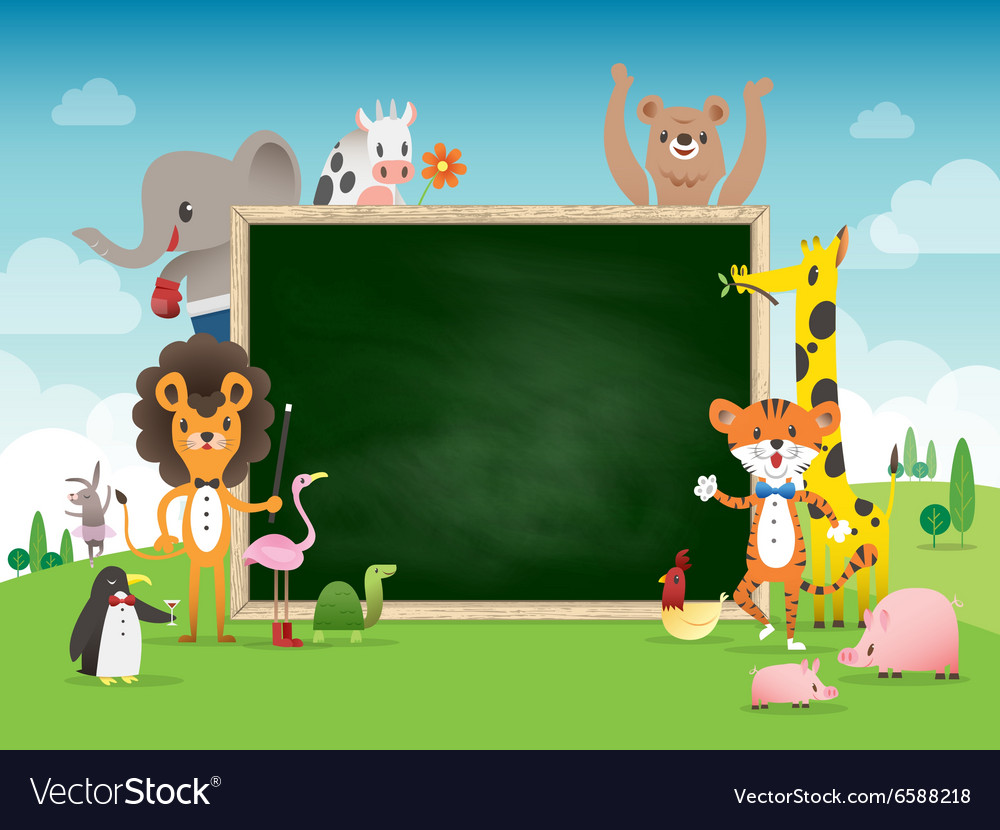 LAN HƯƠNG
CHÀO TẠM BIỆT 
CÁC CON
035.447.3852
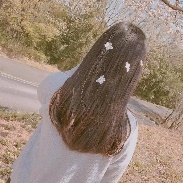